CREATE Program: 2019 Transport Chicago June 14, 2019
[Speaker Notes: Alex]
What is CREATE?Chicago Region Environmental and Transportation Efficiency (CREATE) Program
A $4.6 billion Public-Private Partnership (PPP) designed to improve transportation flow through Chicago

CREATE is a cooperative project involving: 
US Department of Transportation (FHWA & FRA)
Illinois Department of Transportation (IDOT)
Cook County 
Chicago Department of Transportation (CDOT)
6 major North American freight rail carriers and      2 switching railroads
2 passenger carriers (Amtrak & Metra)
CREATE Partners
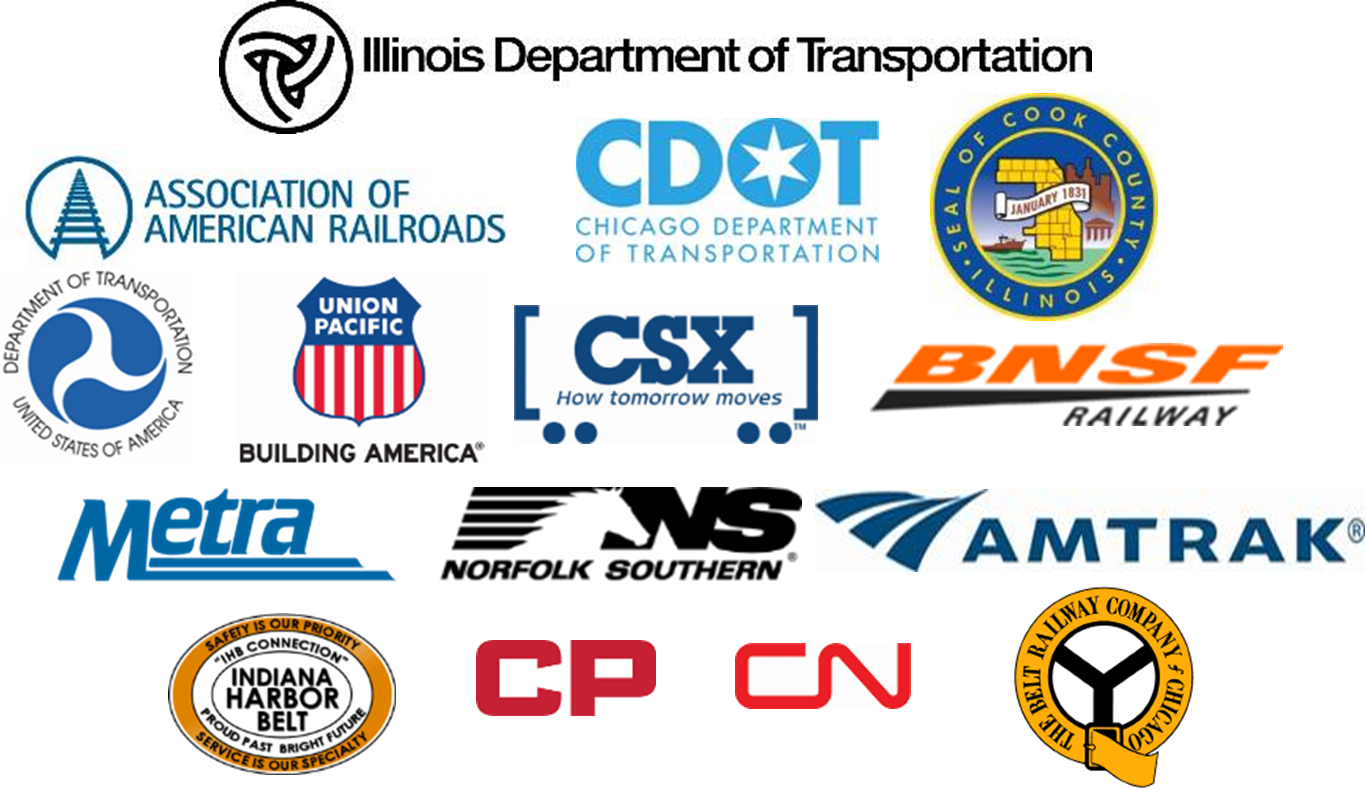 [Speaker Notes: Alex]
Keeping the Nation’s Economy Moving
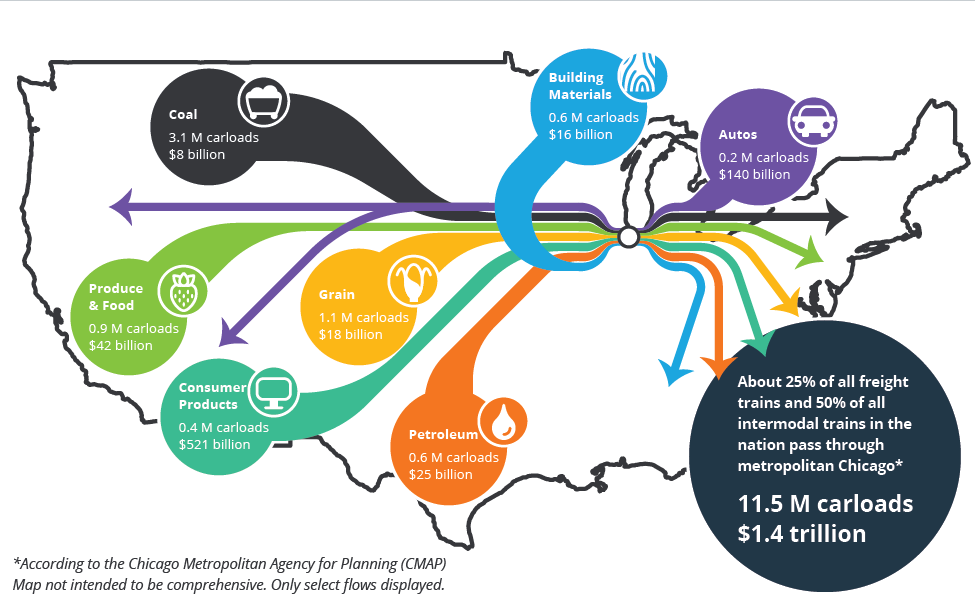 [Speaker Notes: Alex]
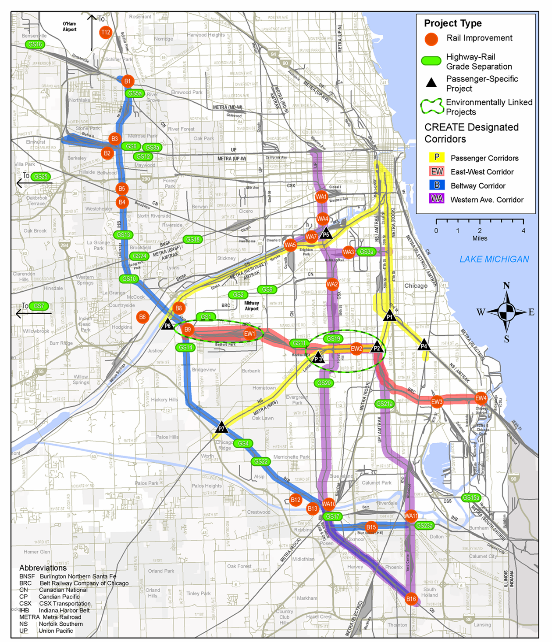 Four Corridors
Passenger Corridor
East-West Corridor
Beltway Corridor
Western Ave. Corridor
[Speaker Notes: Alex]
Project Status
25 road/rail grade separations
6 passenger/freight rail grade separations
Railroad projects to improve rail infrastructure and upgrade technologies
Viaduct improvement program
Grade crossing safety enhancements
Rail operations and visibility improvements
[Speaker Notes: Alex]
CREATE Program Benefits
[Speaker Notes: ALEX

Passenger train delay reduced by over 1.3 million passenger hours annually
92,000 hours of truck delay and 230,000 hours of motorist and bus passenger delay will be saved 
200 vehicle crashes with trains will be avoided 
2,800 metric tons/year avoided emissions from idling vehicles
Enable extra 50,000 freight trains to travel through the greater Chicago rail network annually
122 million tons of freight per year would travel by rail, avoiding 18,500 truck trips per day on highways]
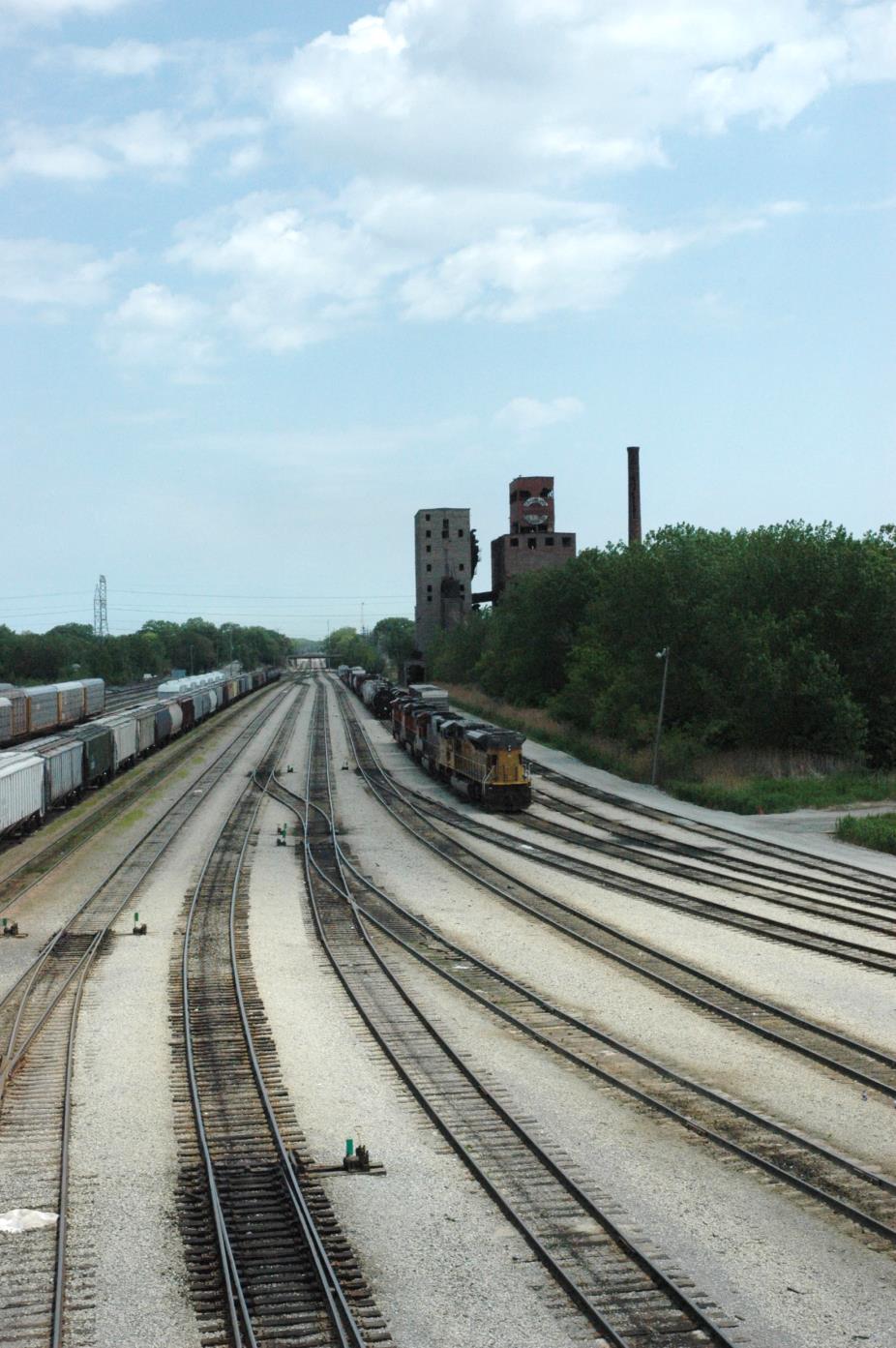 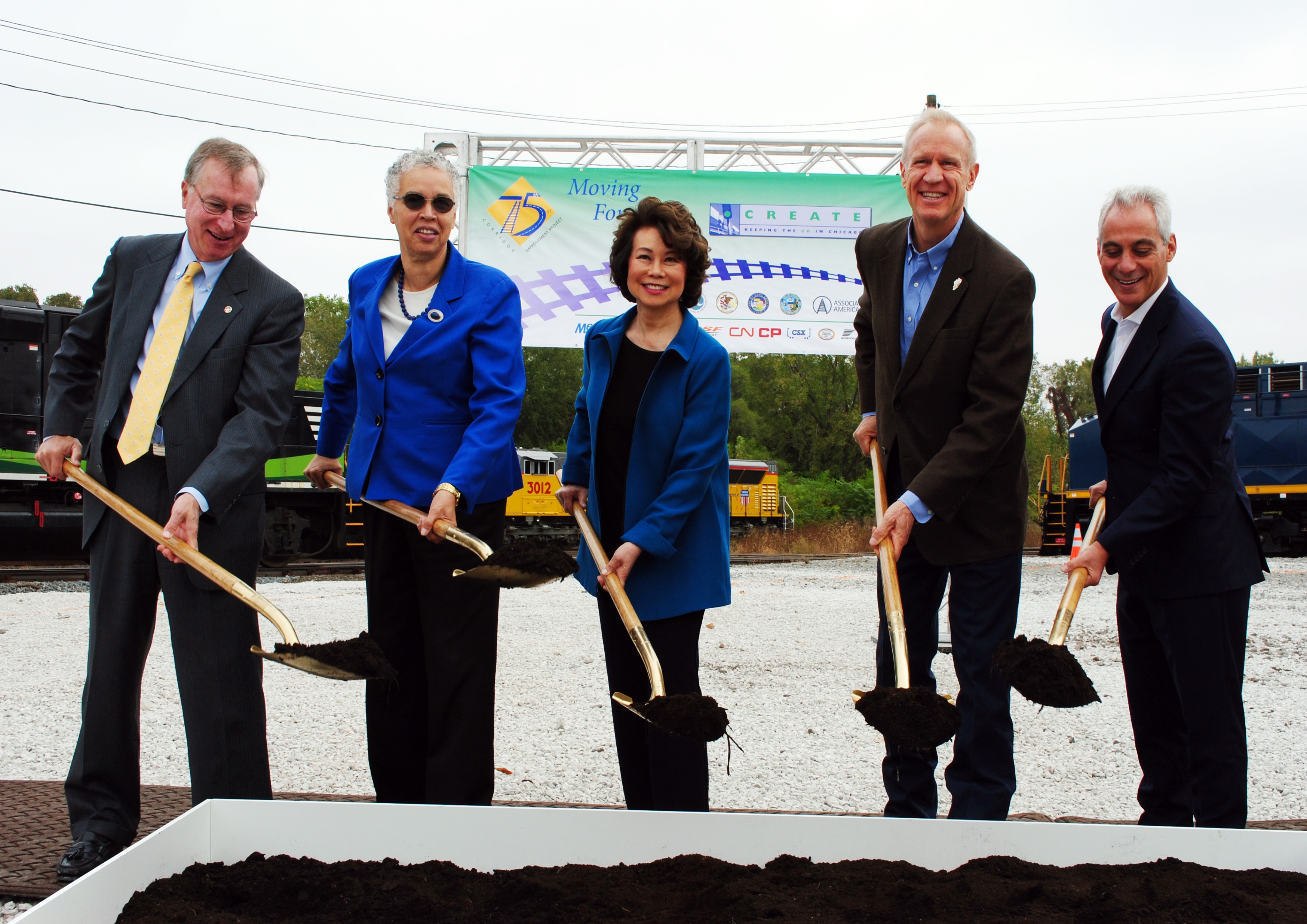 ON THE MOVE Project Delivery
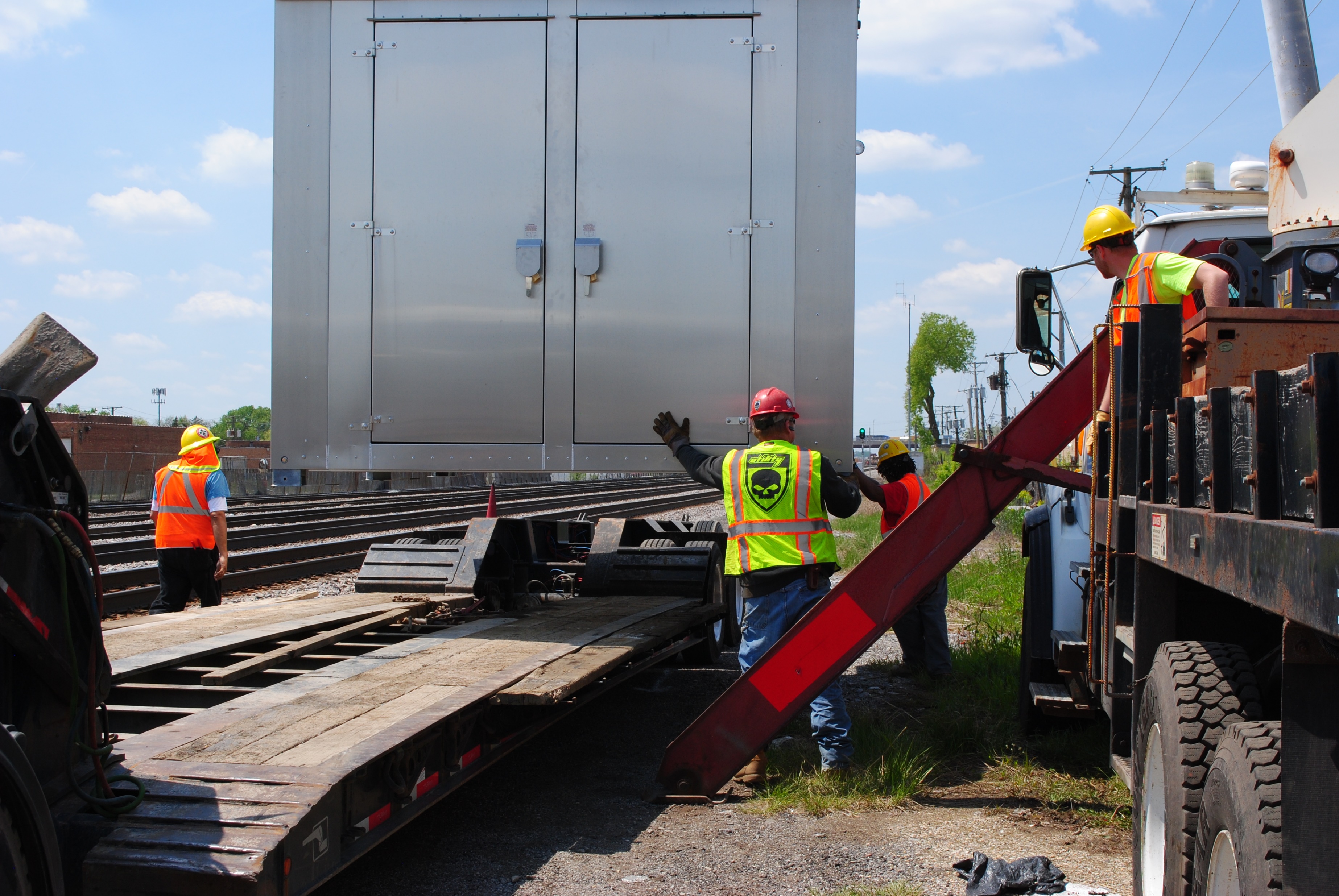 [Speaker Notes: Jeff]
Partners Keep CREATE Moving
GRADE SEPARATION STUDIES
Archer Avenue
Phase I study
Columbus Avenue                
Awarded Competitive State Freight Grant ($49 M), June 2018
Phase III construction is funded, expected timing 2022-2023
95th Street & Eggleston Avenue
Awarded FRA grant, Phase I in progress
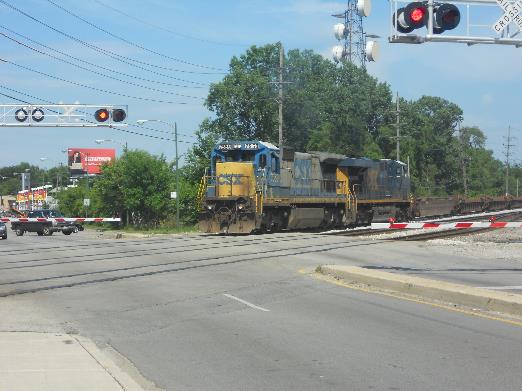 Columbus Ave.
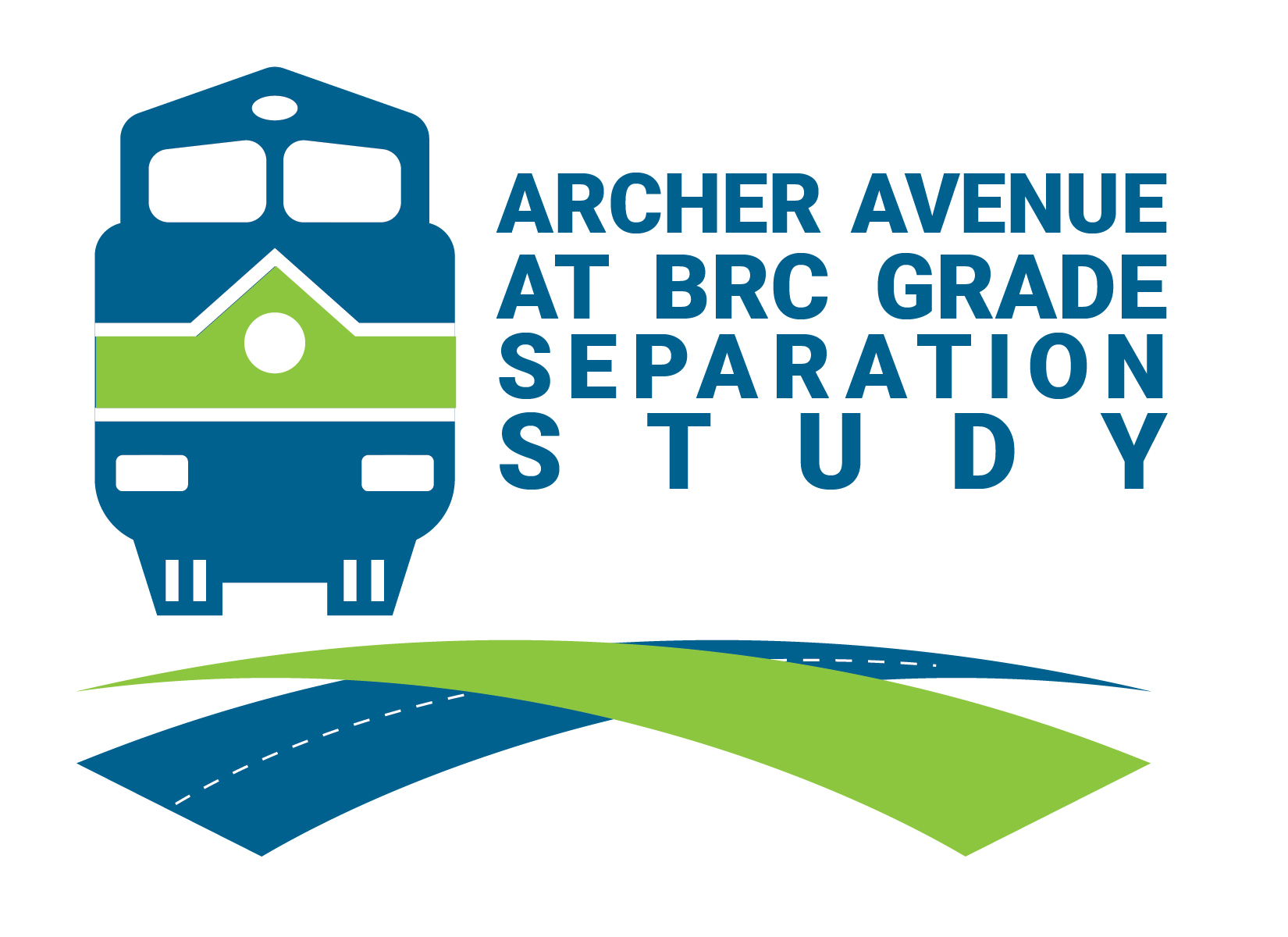 [Speaker Notes: Jeff  - GS highlights]
Partners Keep CREATE Moving
GRADE SEPARATION STUDIES
63rd Street/65th Street & Harlem Avenue (IL43)
Phase I in progress
54th & Central Avenue                                      	
Phase I in progress
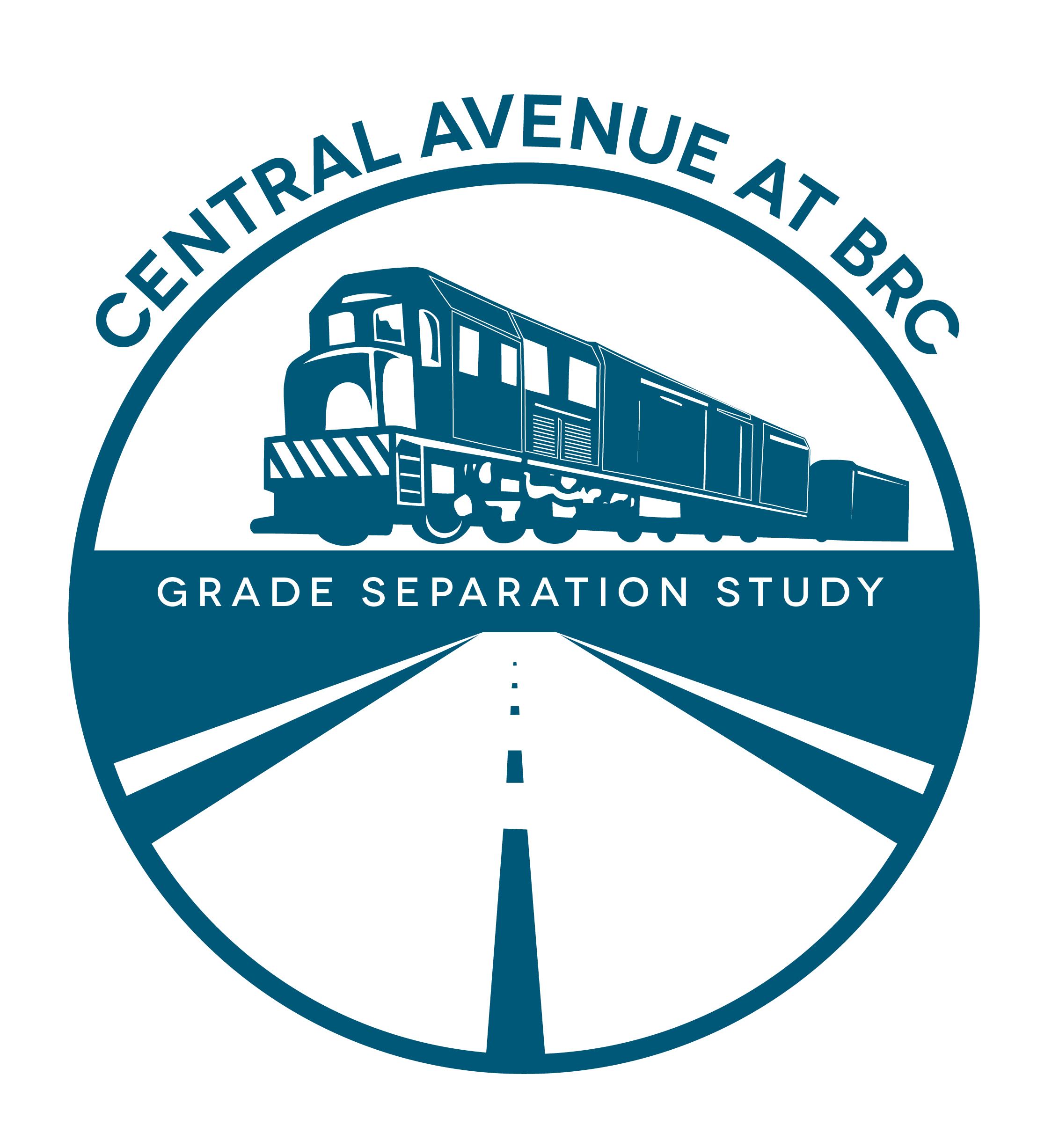 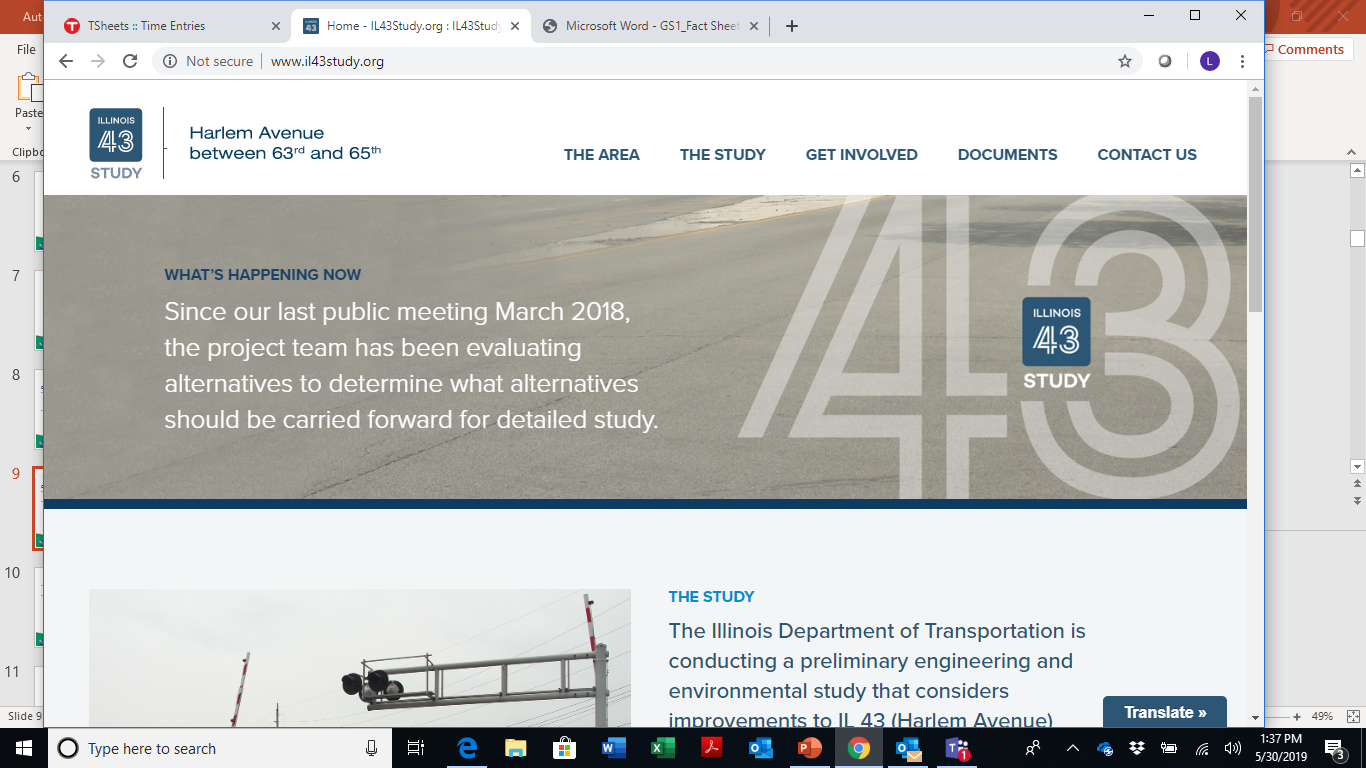 [Speaker Notes: Sam – GS highlights]
Partners Keep CREATE Moving
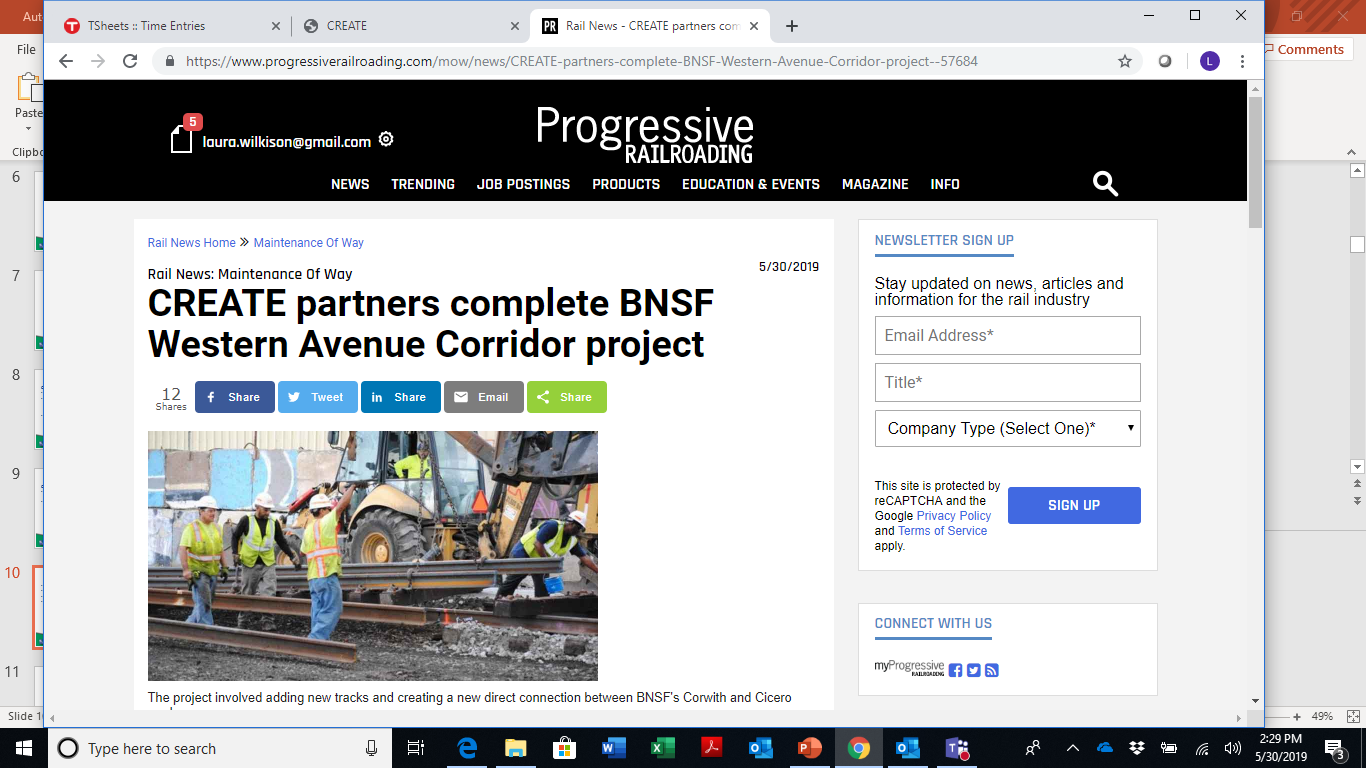 BNSF Connection (WA4)
Completed 
Canal Flyover (P6)
Phase I documents submitted in 2019
Crossovers Upgrades (B1)
In construction
Dolton Interlocking (WA11)
CRISI Grant submitted 2018
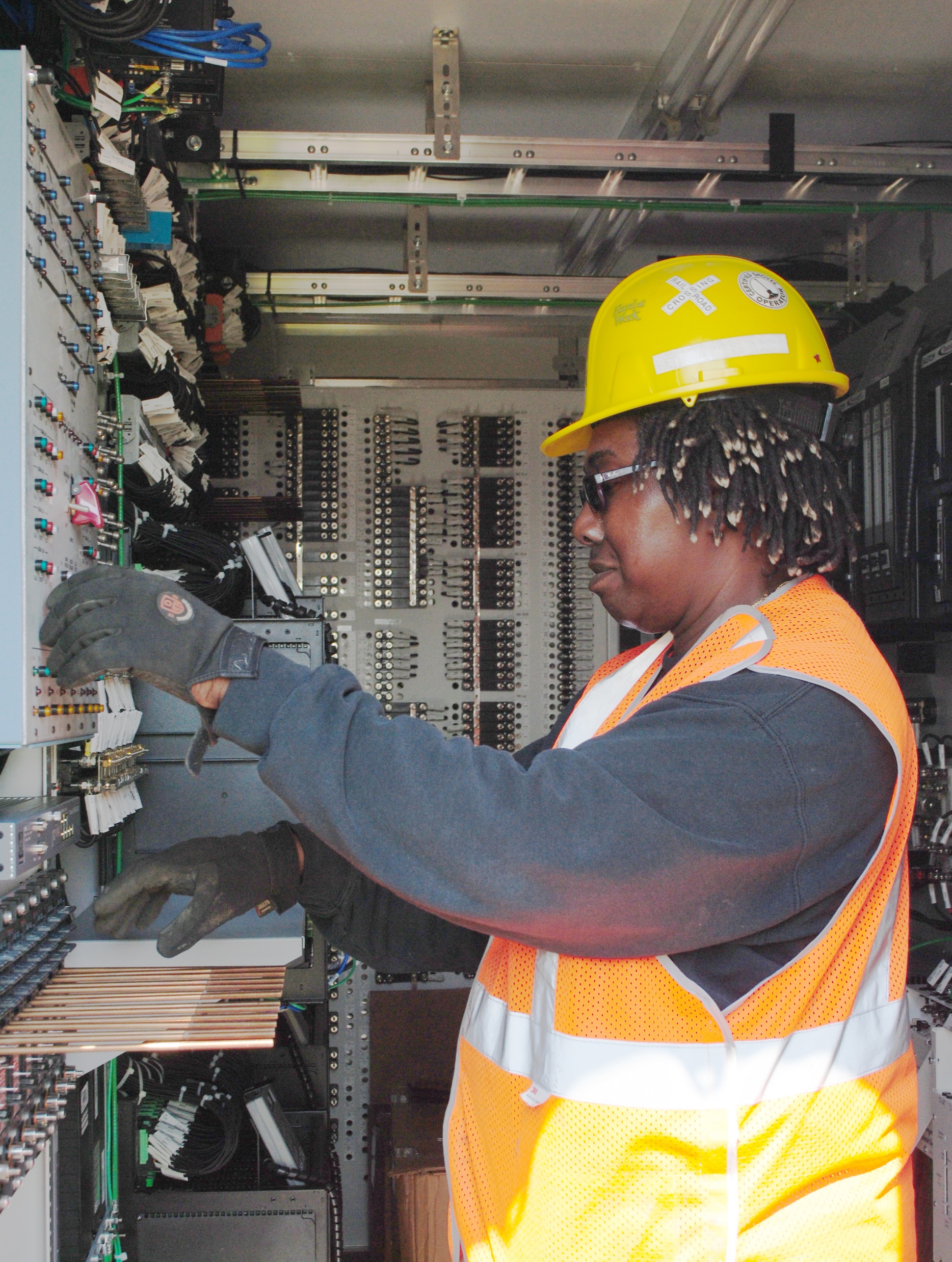 B1 signal installation
[Speaker Notes: Bill  - RR proj highlight]
Union Pacific Third Mainline (B2)
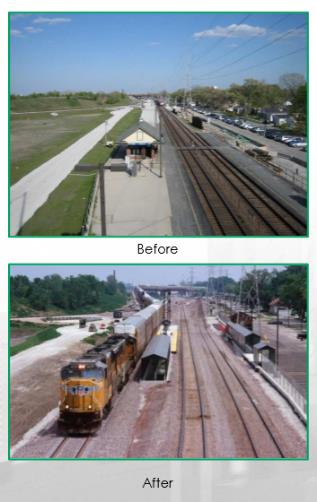 Location: Melrose Park, IL
60 freight trains & 59 Union Pacific Metra trains affected
Results
Constructed 3.5-mile third main track on UP
Constructed railroad bridge over Addison Creek
Constructed flyover connection from the Indiana Harbor Belt (IHB) to Union Pacific (UP)
Control points reconfigured 
Track between the UP and IHB upgraded
Metra’s Berkeley and Bellwood passenger stations improved; pedestrian underpasses constructed
Before
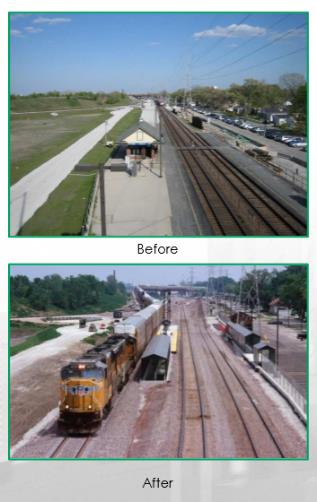 After
[Speaker Notes: Bill]
Englewood Flyover (P1)
Removed conflict point between commuter, passenger and freight trains, alleviating delay for commuters and Amtrak’s most severe delay point in the Midwest.
Completed 2014

	Reduced rail/rail conflicts
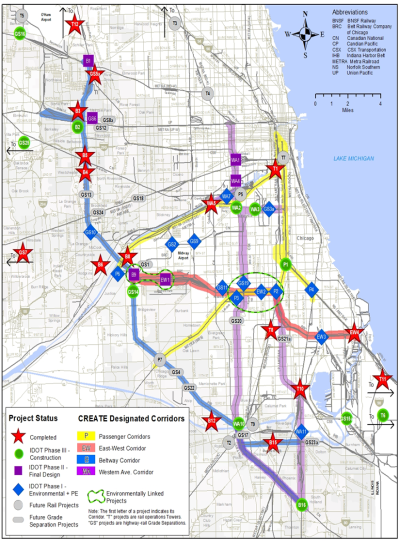 [Speaker Notes: Bill]
Englewood Flyover (P1)
Looking North
Before 2011
After 2014
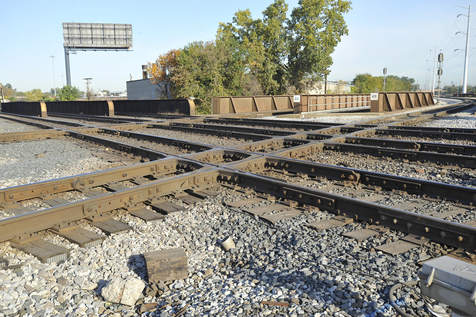 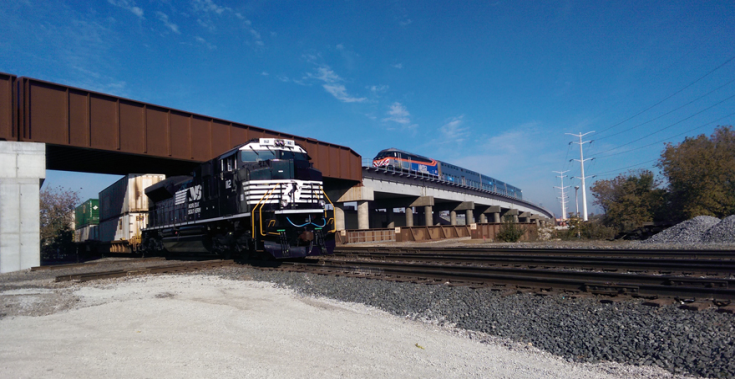 [Speaker Notes: Bill]
Viaduct Program
Locations in the City of Chicago 
Improved roadways, sidewalks and drainage under railroad viaducts
Enhanced safety and security for motorists, pedestrians and bicyclists
37 locations completed in 2006
14 locations completed in 2012 (USDOT TIGER funding, $5 million)
11 completed in 2015/2016 (State of Illinois funding)
[Speaker Notes: Jeff]
Viaduct Improvement Program
Example: 1530 S Loomis Street
Example: 1530 S Racine Avenue
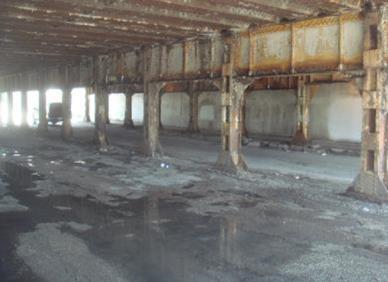 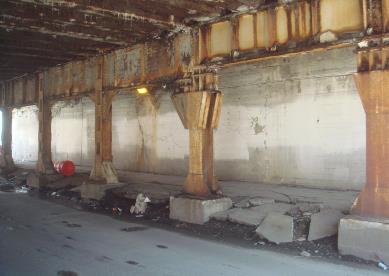 Before
Before
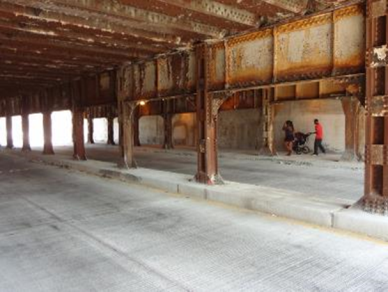 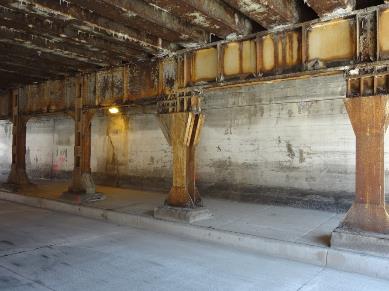 After
After
[Speaker Notes: Jeff]
INFRA Grant Funded Projects
[Speaker Notes: Sam]
INFRA Grant Award in 2018
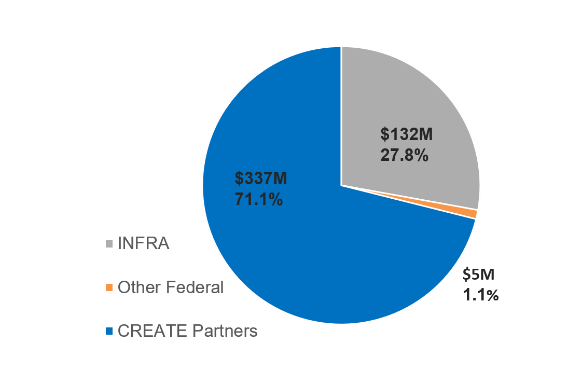 $474 million total funding commitment will
Complete design of the entire 75th St. CIP
Build Argo Connections (B9) 
Build half of 75th St. CIP 
$132 million federal INFRA funds closed the funding gap and advances the project toward completion
Due to federal funding requirements projects must meet design and construction schedules
[Speaker Notes: SAM
Note Federal timeline and implications 
Funding Breakdown: 
$116M – Class I RR
$132M – Federal 
$5M – Amtrak 
$77.75M – Cook County
$23.75M – Metra 
$8.5M – CDOT
$111M – IDOT]
INFRA Grant Funded Projects
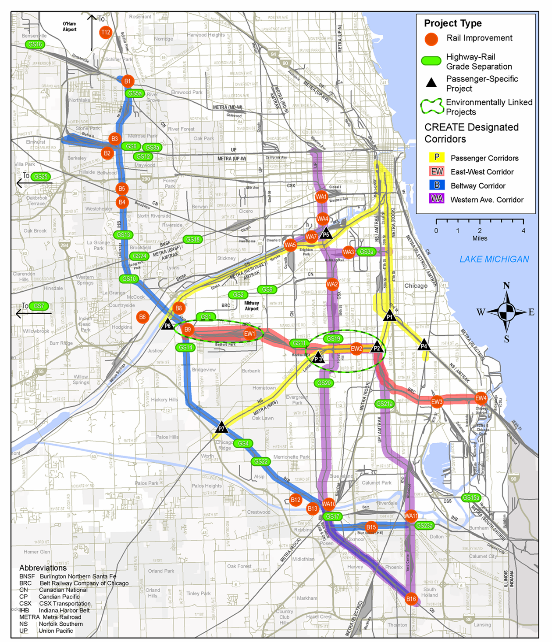 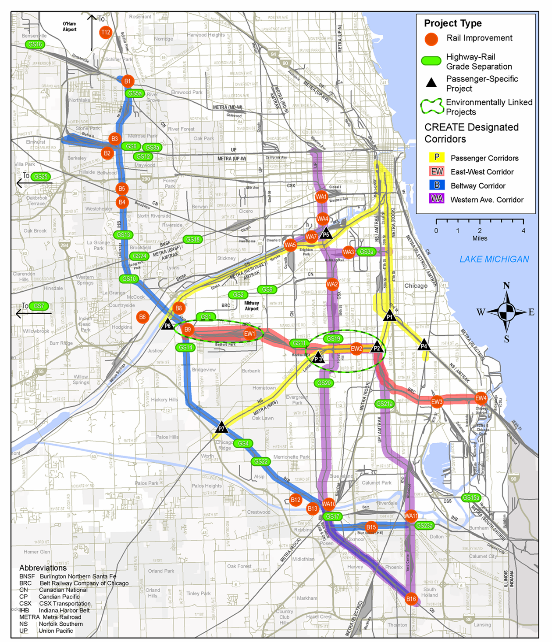 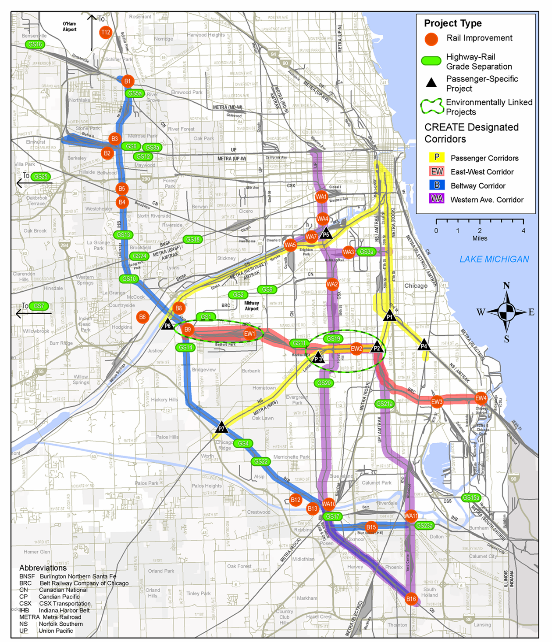 75th Street CIP(design and partial construction)
75th Street CIP(design and partial construction)
Argo Junction(construction)
[Speaker Notes: JEFF]
Status of INFRA Grant Funded Projects
Design complete
Contractor selected
Designer selected
Contractor TBD
Designer selected
Contractor TBD
Designer TBD
Construction not yet funded
Designer TBD
Construction not yet funded
[Speaker Notes: JEFF]
Argo Connections (B9)
Phase III Construction
Selection for Construction Management in progress
CSX responsible railroad
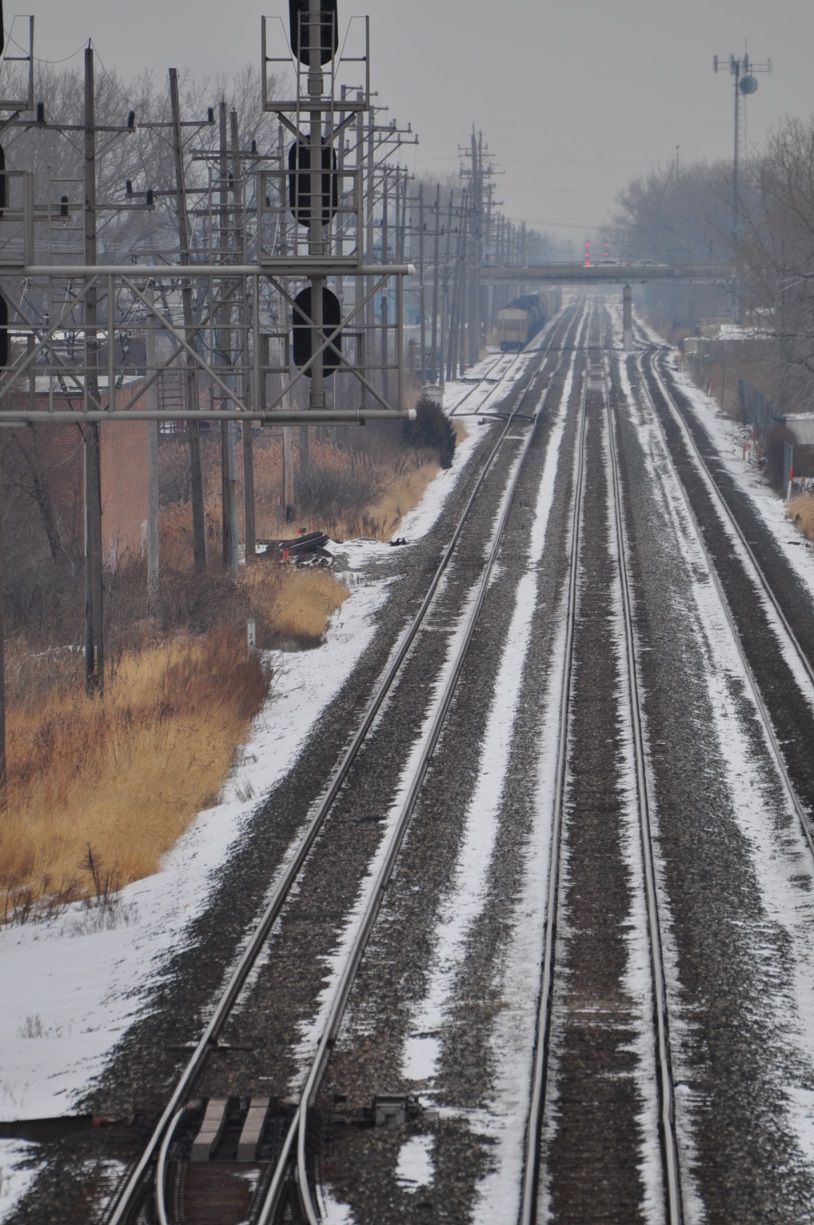 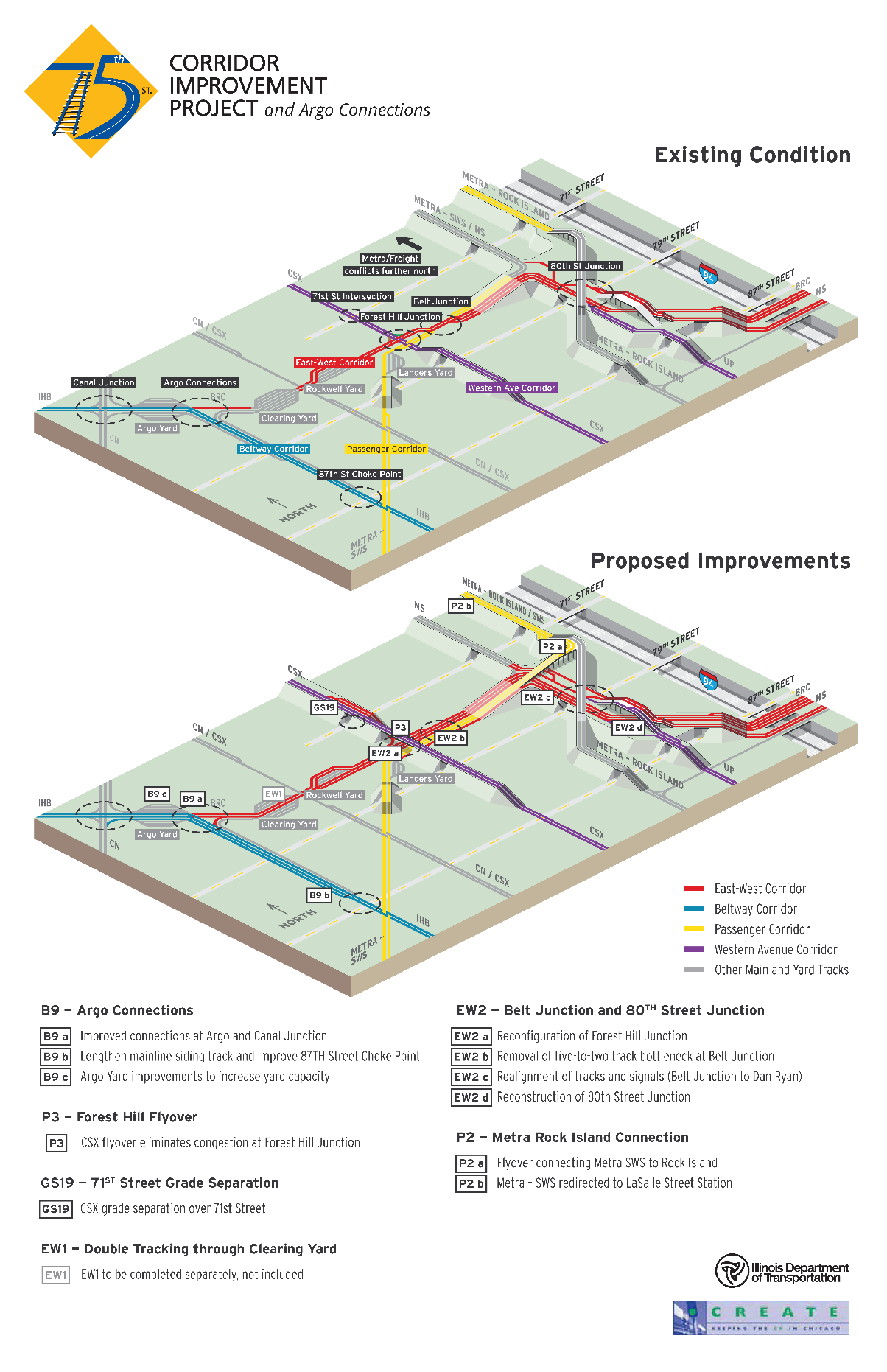 [Speaker Notes: SAM

Explain force account

B9 is at $36M from CSX request (still needs validation from IDOT), $34M was an old number from the grant
DBE % was assigned by Pam Simon from Central office Dec 2017
Construction observation includes CM to be procured by CSX]
Argo Connections (B9)
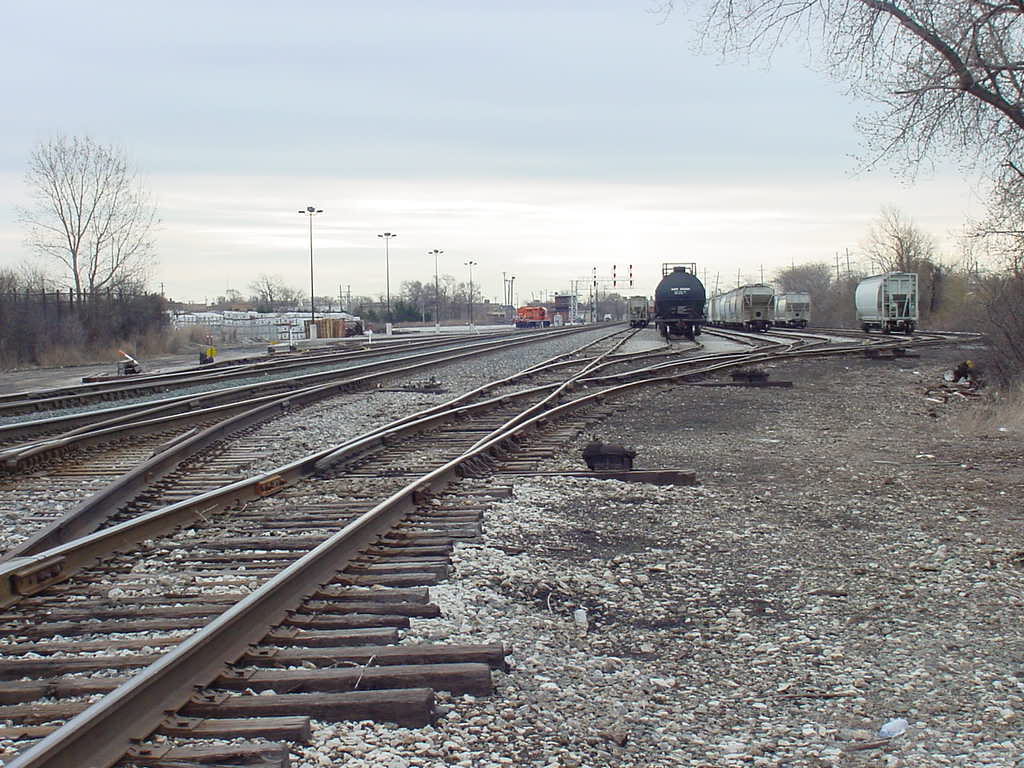 [Speaker Notes: SAM]
A Closer Look at the 75th Street Corridor
Trains delayed
Trains idle on tracks while waiting
CSX
CSX
CSX
CSX
King
King
Kedzie
Kedzie
Pulaski
Pulaski
Ashland
Ashland
Western
Western
Damen
Damen
Racine
Racine
Halsted
Halsted
NS
NS
Michigan
Michigan
California
California
Metra RID
Metra RID
NS & Metra
NS & Metra
67th
67th
71st StGrade Crossing
I-90
I-90
Vincennes
Vincennes
71st
71st
BRC
BRC
I-94
I-94
75th
75th
80th StJunction
Forest Hill
Junction
Belt Junction
79th
79th
83rd
83rd
Metra SWS & NS
Metra SWS & NS
Columbus
Columbus
87th
87th
Existing Conditions
BRC
BRC
Railroad Operations
	CSX
	BRC
	NS
	UP
	Metra
	Amtrak
& NS
& NS
95th
95th
Metra RID
Metra RID
Metra RID
Metra RID
I-57
I-57
UPRR
UPRR
CSX
CSX
I-94
I-94
CSX
CSX
[Speaker Notes: Jeff]
A Closer Look at the 75th Street Corridor
Fluid train movement
Trains pass through without idling
CSX
CSX
King
Kedzie
Pulaski
Ashland
Western
Damen
Racine
Halsted
NS
Michigan
California
Metra RID
NS & Metra
67th
GS19
71st St Grade Separation
I-90
Vincennes
71st
BRC
I-94
75th
P2
Rock Island Connector
(untangles Belt Junction)
P3
Forest Hill Flyover
79th
EW2
80th St Junction Reconfiguration
83rd
Metra SWS & NS
Columbus
87th
Proposed Conditions
BRC
Railroad Operations
	CSX
	BRC
	NS
	UP
	Metra
	Amtrak
& NS
95th
Metra RID
Metra RID
I-57
UPRR
CSX
I-94
CSX
[Speaker Notes: Jeff]
What will the current funding do?
Design
Construction
CSX
CSX
King
Kedzie
Pulaski
Ashland
Western
Damen
Racine
Halsted
NS
Michigan
California
Metra RID
NS & Metra
67th
GS19
71st St Grade Separation
I-90
Vincennes
71st
BRC
I-94
75th
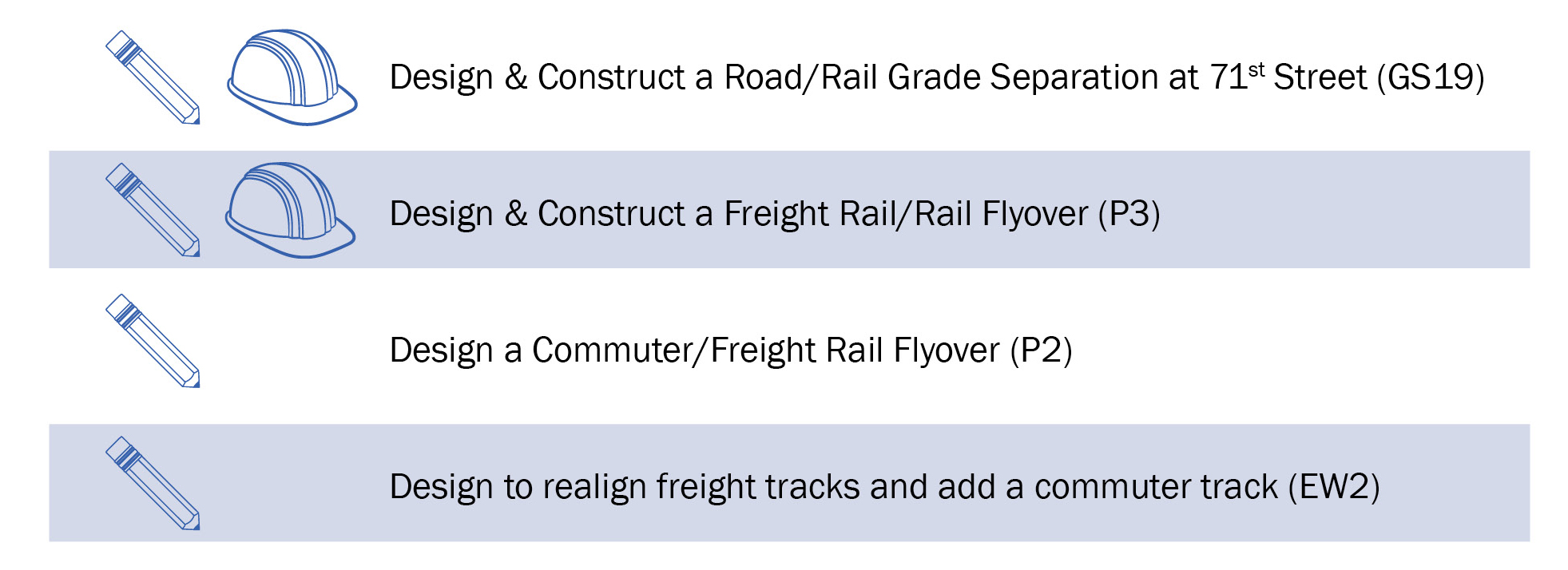 GS19
P2
Rock Island Connector
(untangles Belt Junction)
P3
Forest Hill Flyover
79th
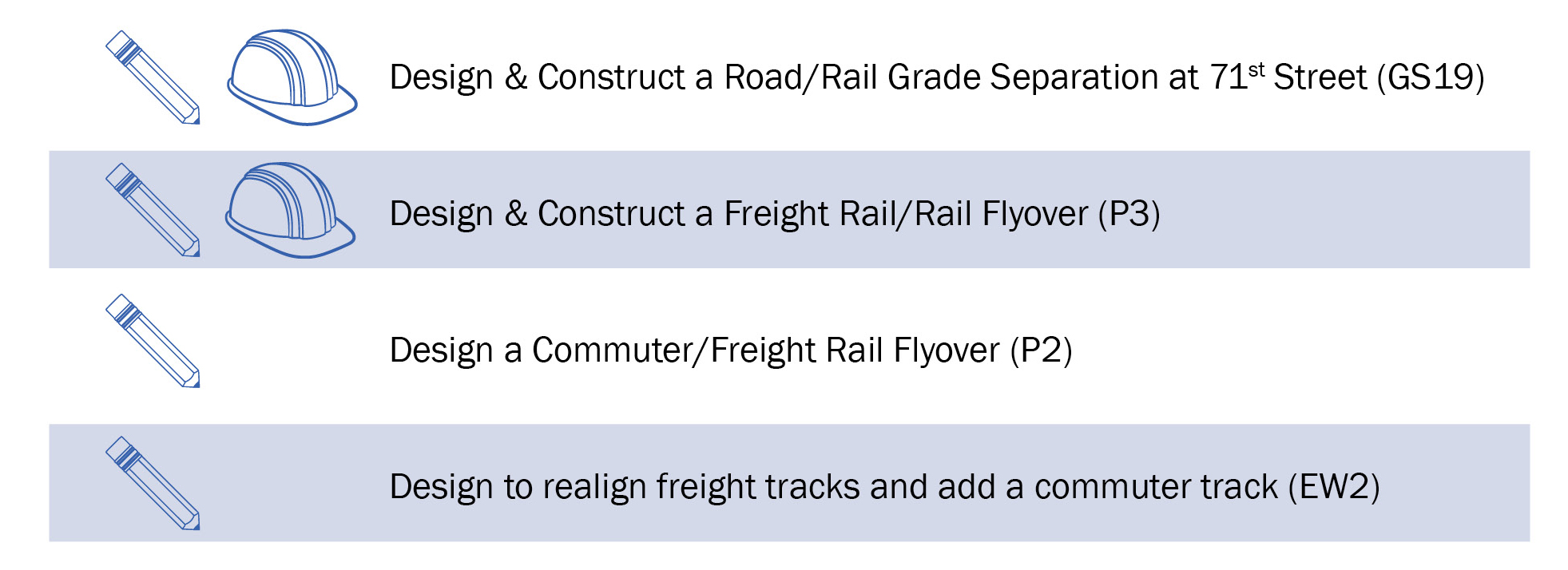 P3
EW2
80th St Junction Reconfiguration
83rd
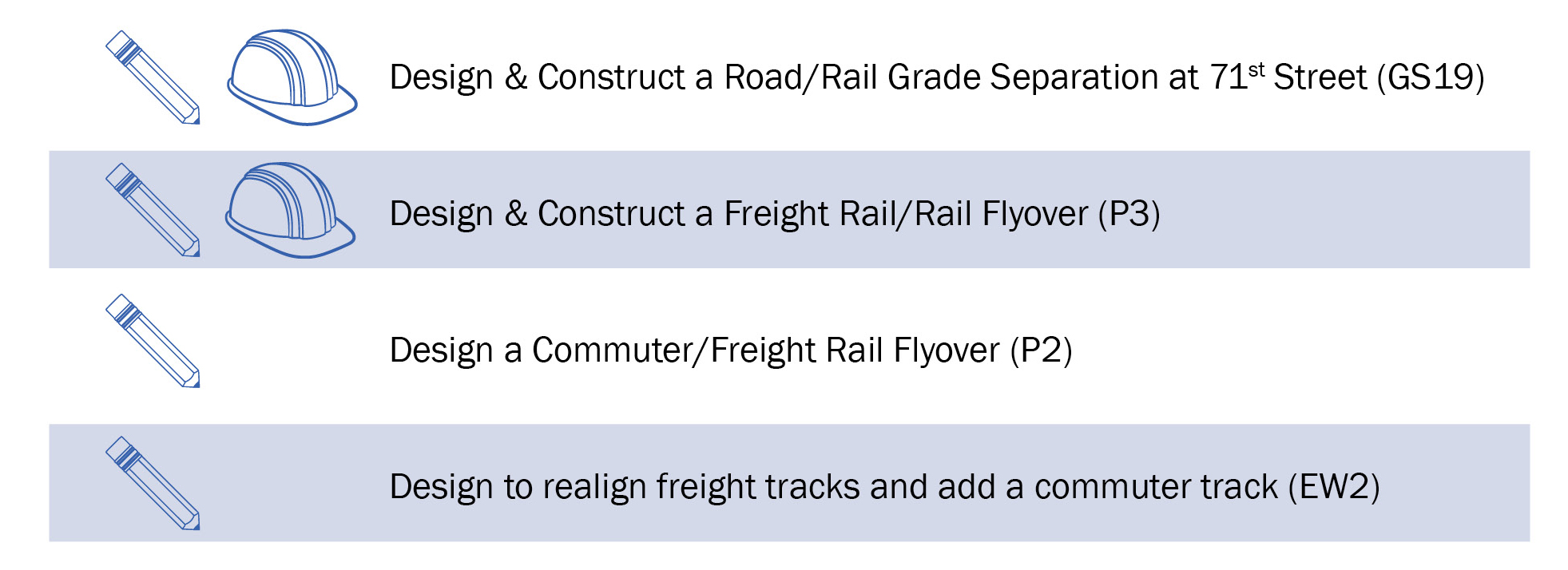 P2
Metra SWS & NS
Columbus
87th
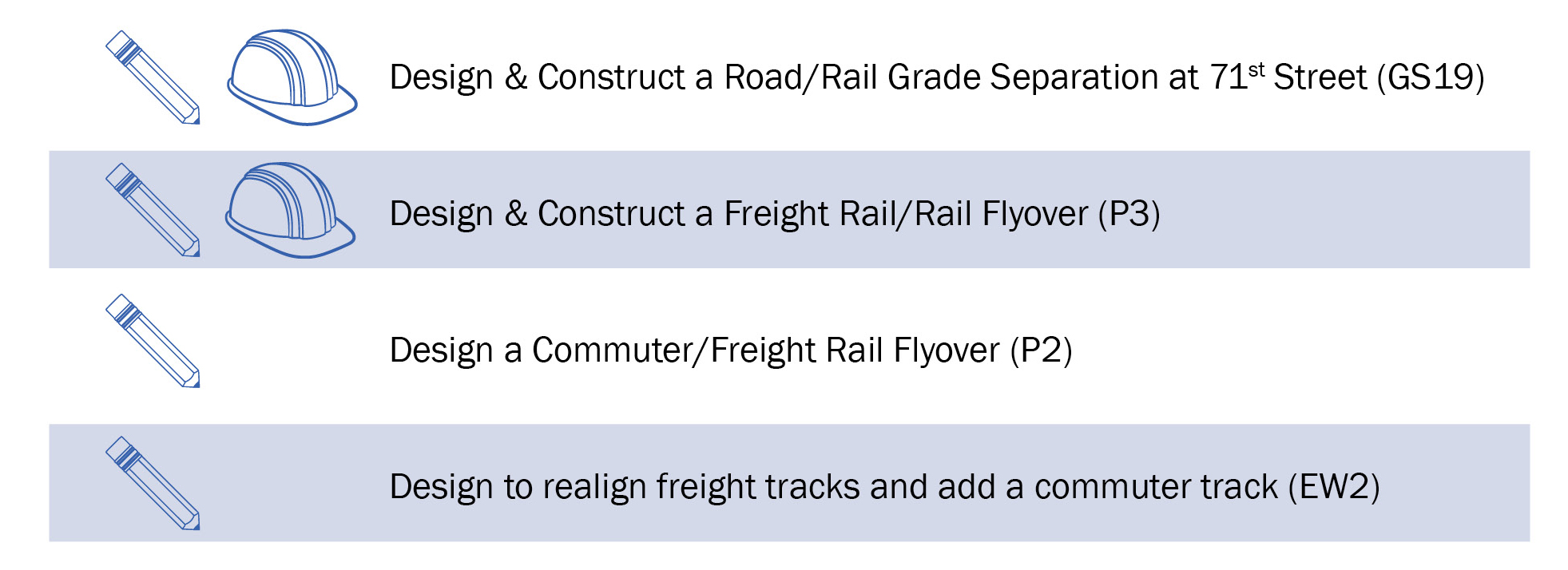 EW2
BRC
Railroad Operations
	CSX
	BRC
	NS
	UP
	Metra
	Amtrak
& NS
The CREATE Partners will seek future funding to finish construction of P2 and EW2.
95th
Metra RID
Metra RID
I-57
UPRR
CSX
I-94
CSX
[Speaker Notes: Jeff]
P3 - Forest Hill Flyover
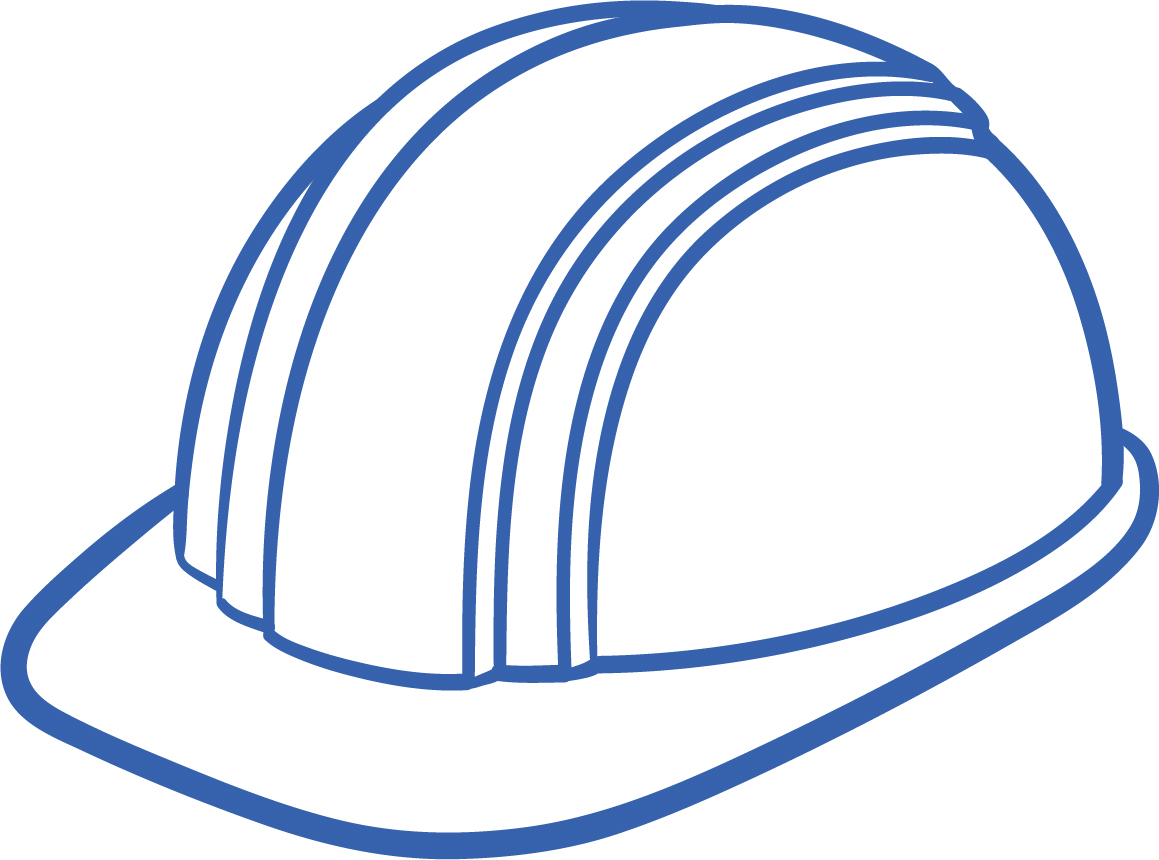 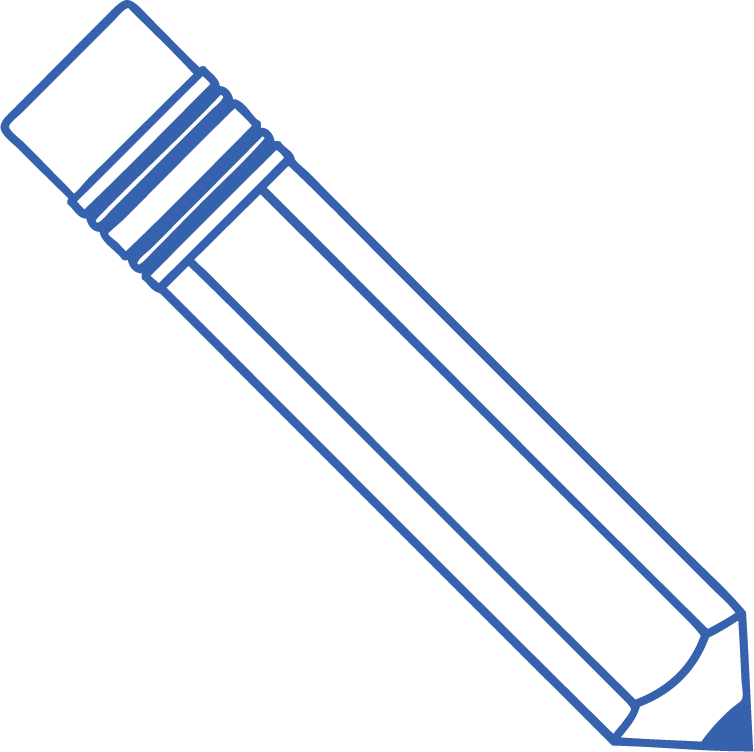 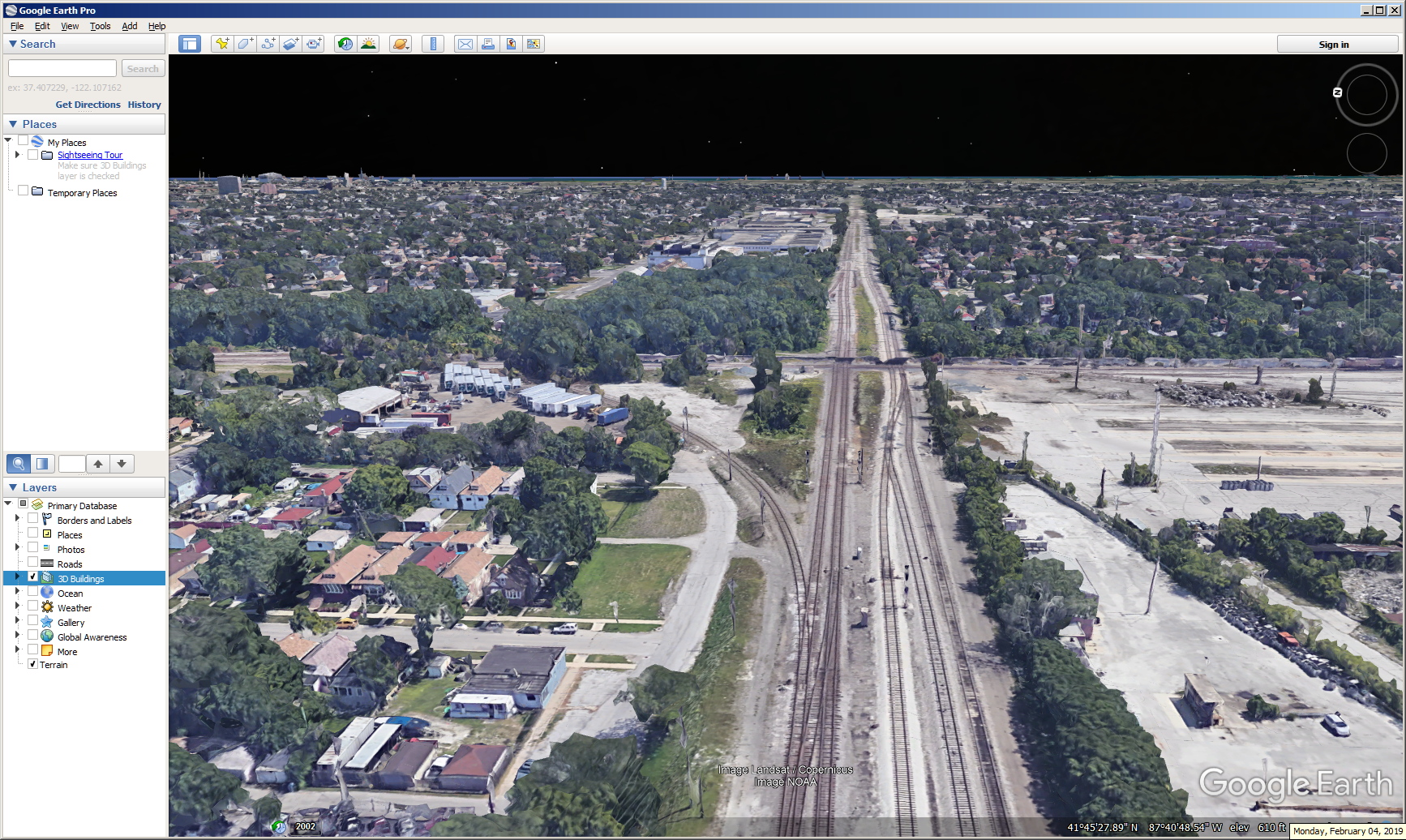 Existing Conditions, facing east
Construct bridge to carry north-south CSX tracks over east-west tracks at 75th Street and over roadway at 71st Street 
Bridge extends from 68th Street to 79th Street
Concept Rendering, facing east
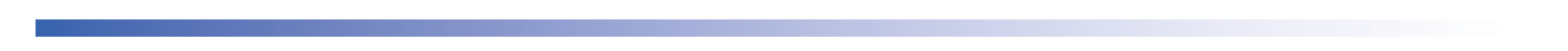 [Speaker Notes: Jeff]
P3 - Forest Hill Flyover
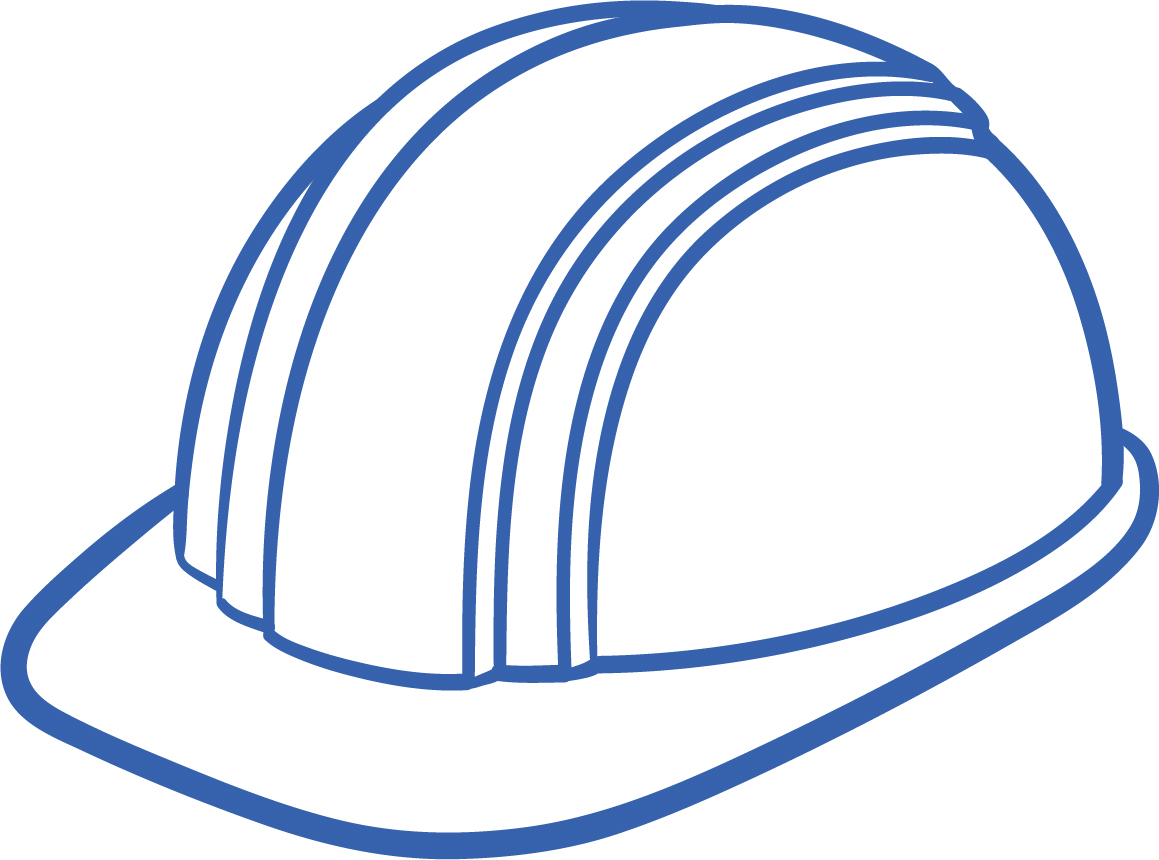 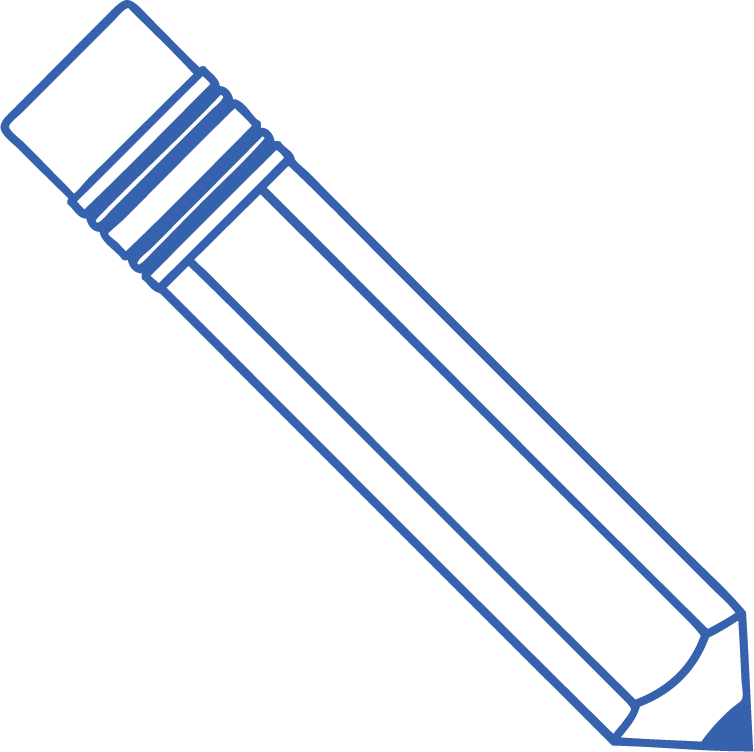 New CSX Railroad Bridge over Metra, BRC & NS – 7500S to 7900S
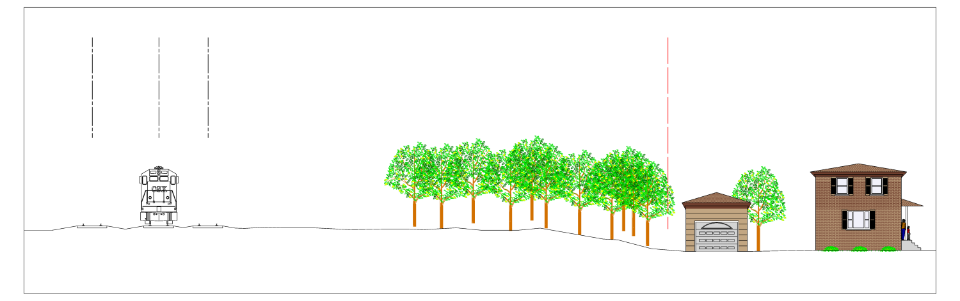 Approx. 130 ft.
Property Line
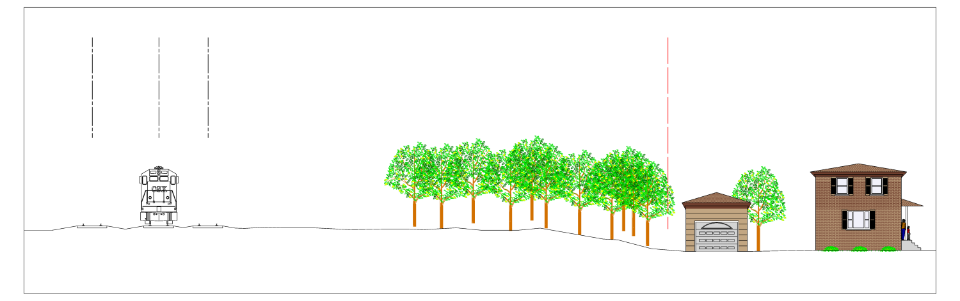 Existing Cross-Section, facing north
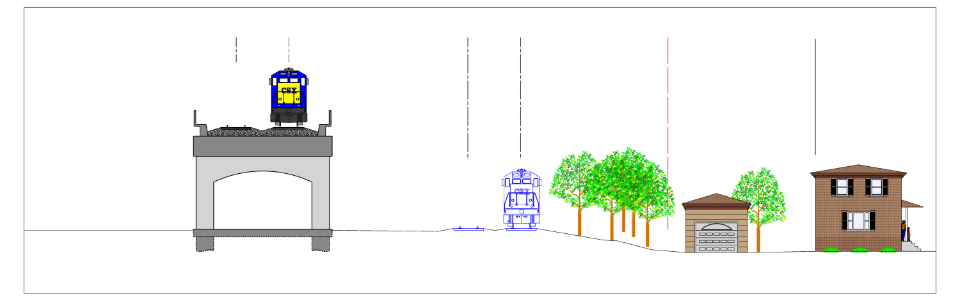 Approx. 110 ft.
Property Line
Approx. 40 ft.
Max 30 ft.
Temporary CSX Tracks
(while bridge is being built)
Conceptual Cross-Section, facing north
[Speaker Notes: Jeff]
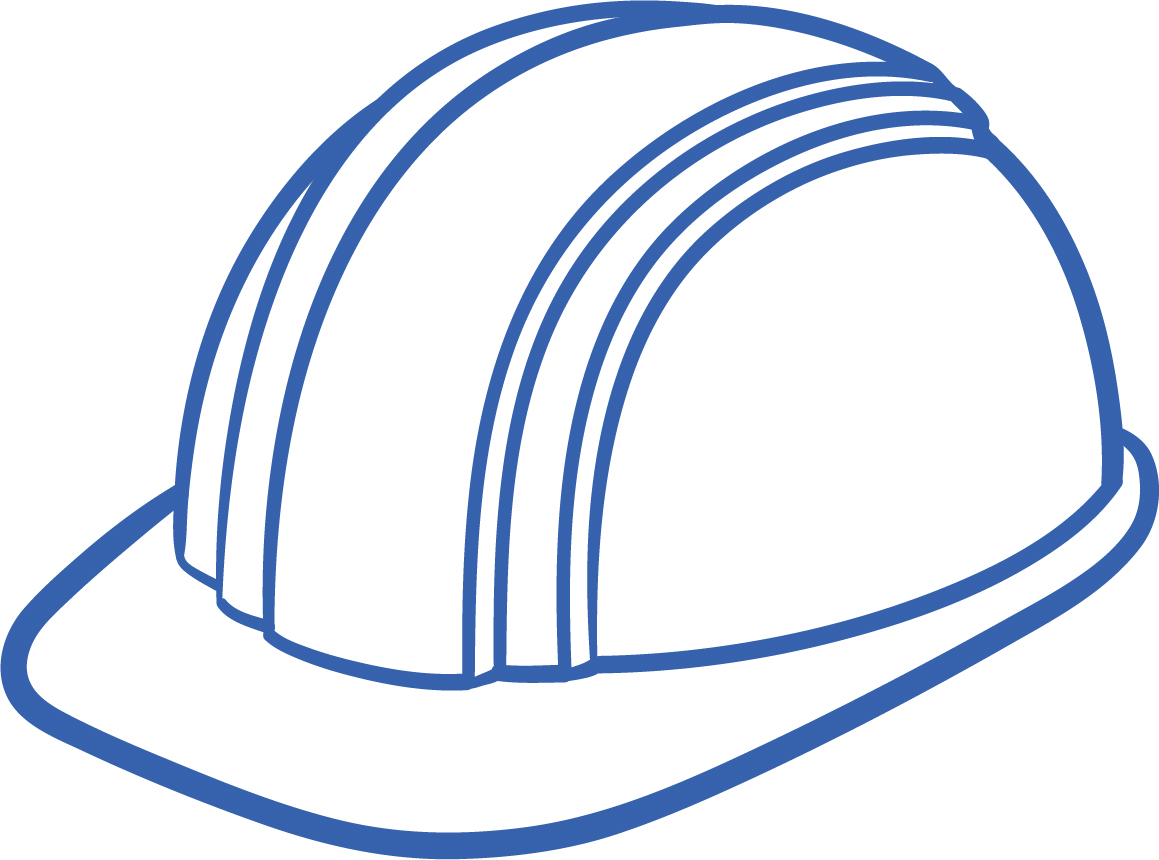 GS19 - 71st St. Grade Separation
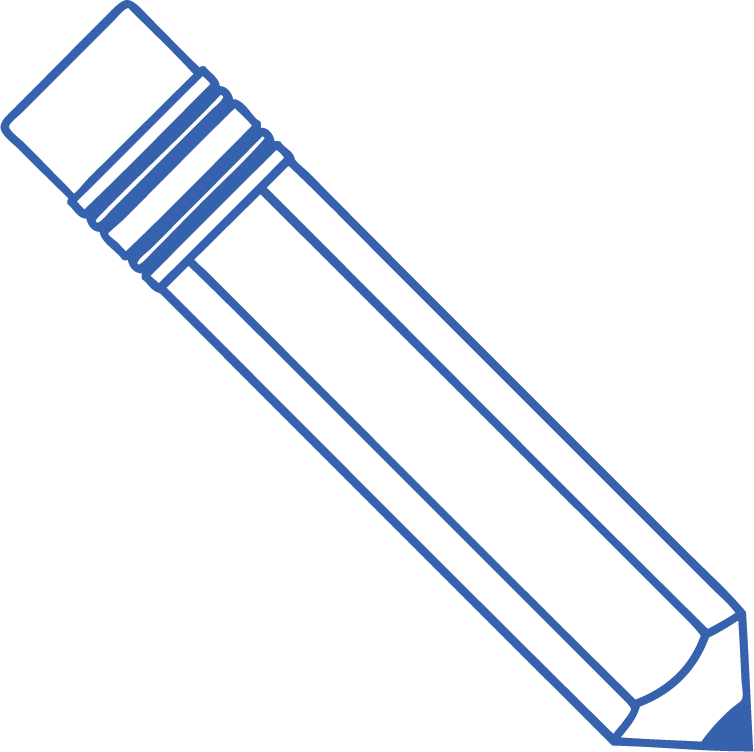 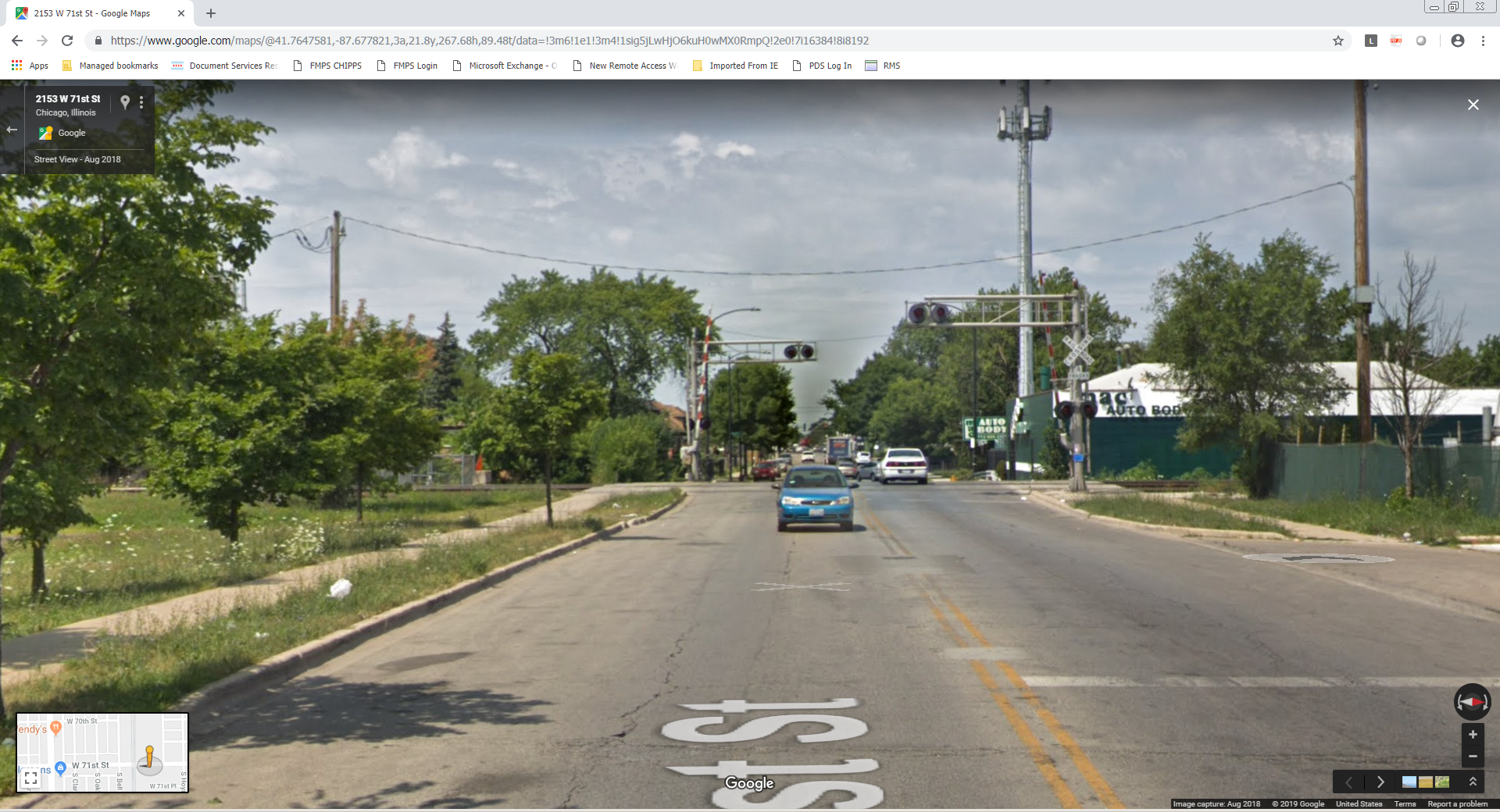 Separates 71st Street and the north-south CSX tracks
Between Hamilton Avenue and Bell Avenue, north of Forest Hill Junction
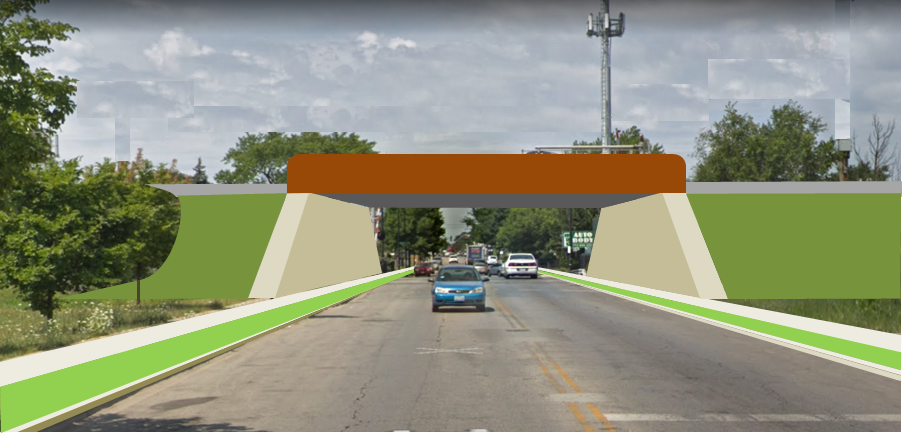 Existing Conditions, facing west
Concept Rendering, facing west
[Speaker Notes: Jeff]
Status of Forest Hill Junction (P3) & 71st St. Grade Separation (GS19)
Phase II Design – Parsons Team Selected
CSX Responsible Railroad 
DBE % Assigned: 30%
IDOT Notice to Advertise: January 2019
Solicit RFP: February 2019
Selection: April 2019
Design Start: Summer 2019*
Design Completion: Spring 2021*
Design scope: Project management, structure and civil design, track design and railway signal design
*Anticipated timing
[Speaker Notes: Sam]
Status of Forest Hill Junction (P3) & 71st St. Grade Separation (GS19)
Phase III Construction – Contractor TBD
CSX Responsible Railroad 
DBE % Assigned: TBD
Construction sequence: Subject to change
Temporary civil and track construction (shoofly)
Permanent structure, grade separation, track and signal construction
IDOT Notice to Advertise (temporary construction): Spring 2020*
Solicit Bids (temporary construction): Spring 2020* 
Bid and award: Summer 2020* (temporary construction)
Temporary Construction: Summer 2020 – Summer 2021*
IDOT Notice to Advertise (Permanent): Summer 2021
Permanent construction: Winter 2022 - Fall 2024*
*Anticipated timing
[Speaker Notes: SAM]
Viaduct Improvements
in the P3-GS19 project area
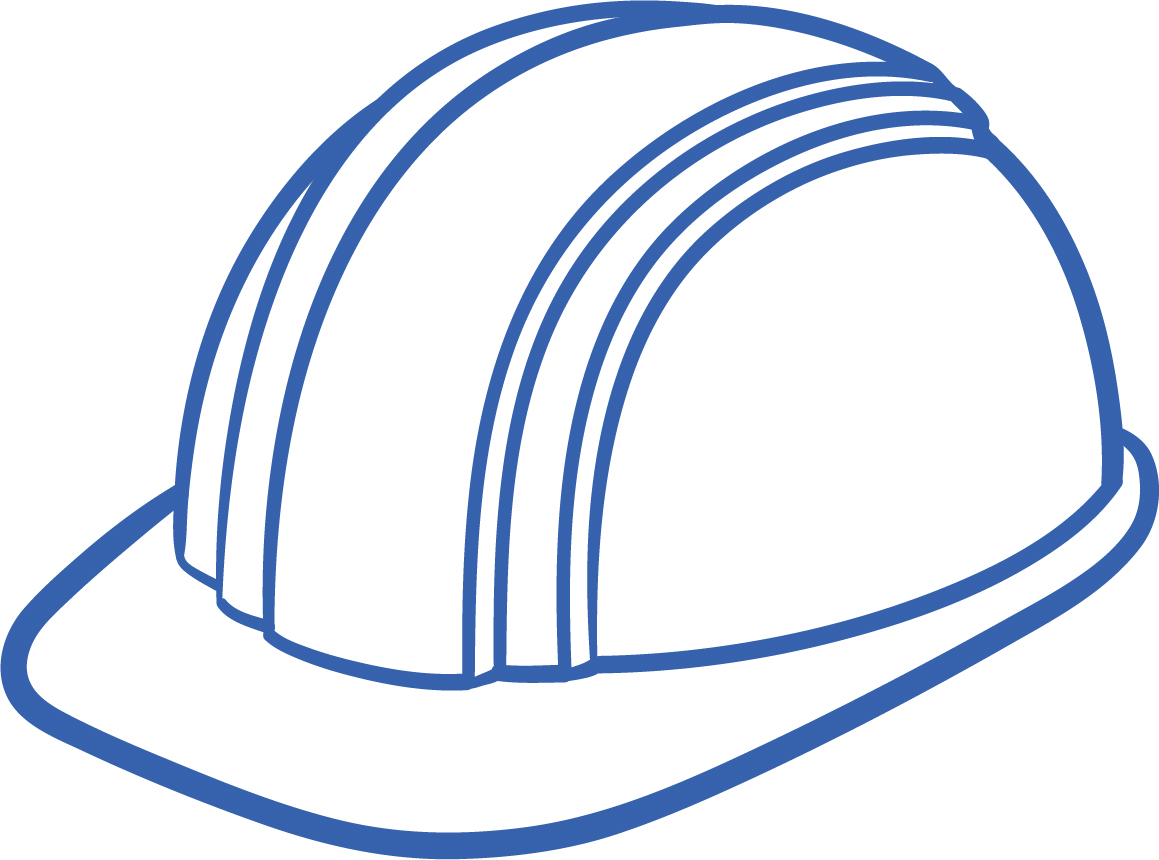 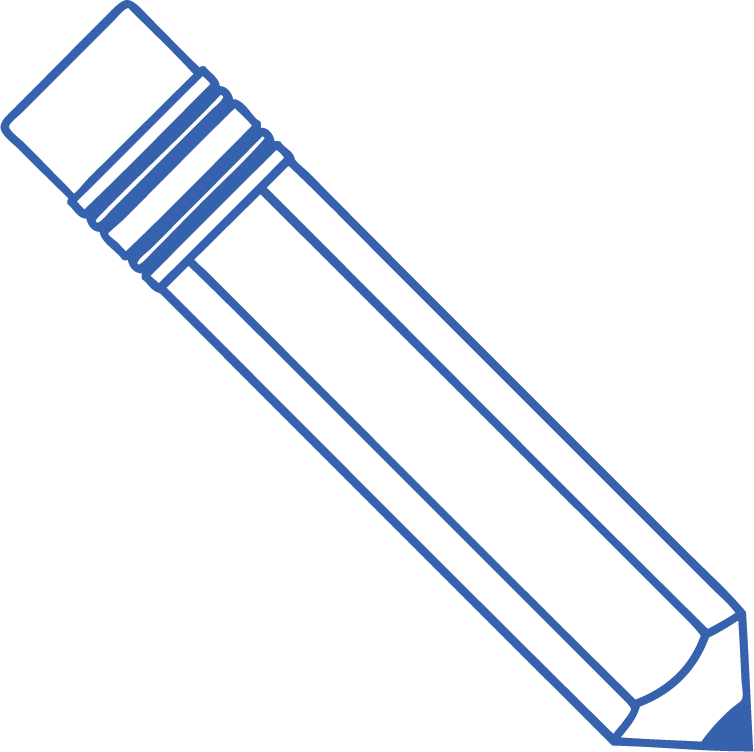 Reconstruction of streets and sidewalks under existing structures
Replacement of viaduct lighting
Similar improvements made in the area during 2012 and 2015
Example of viaduct improvement completed by CDOT during 2015: 600-700 W. 80th Street
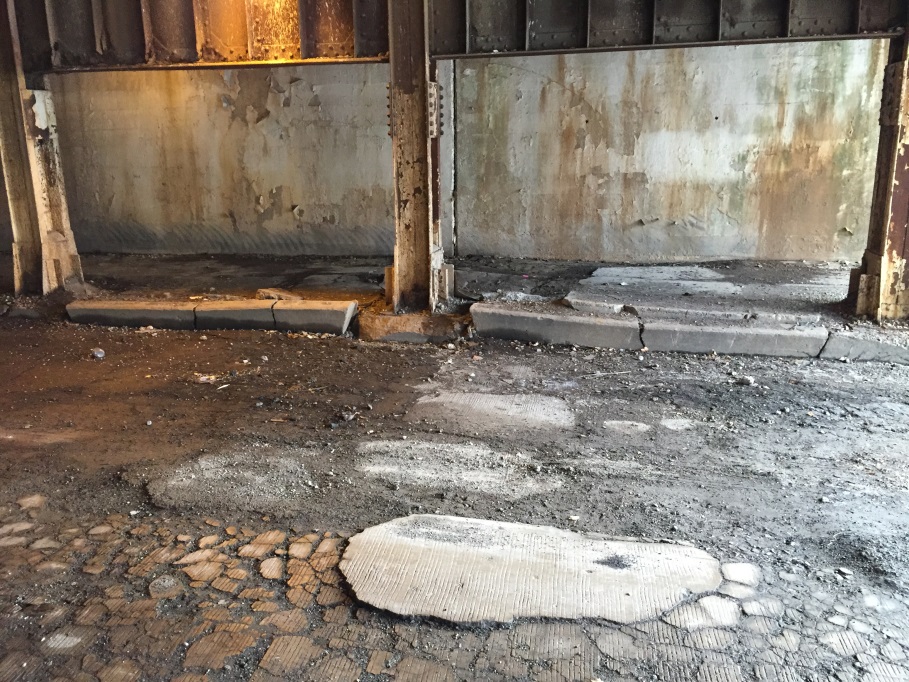 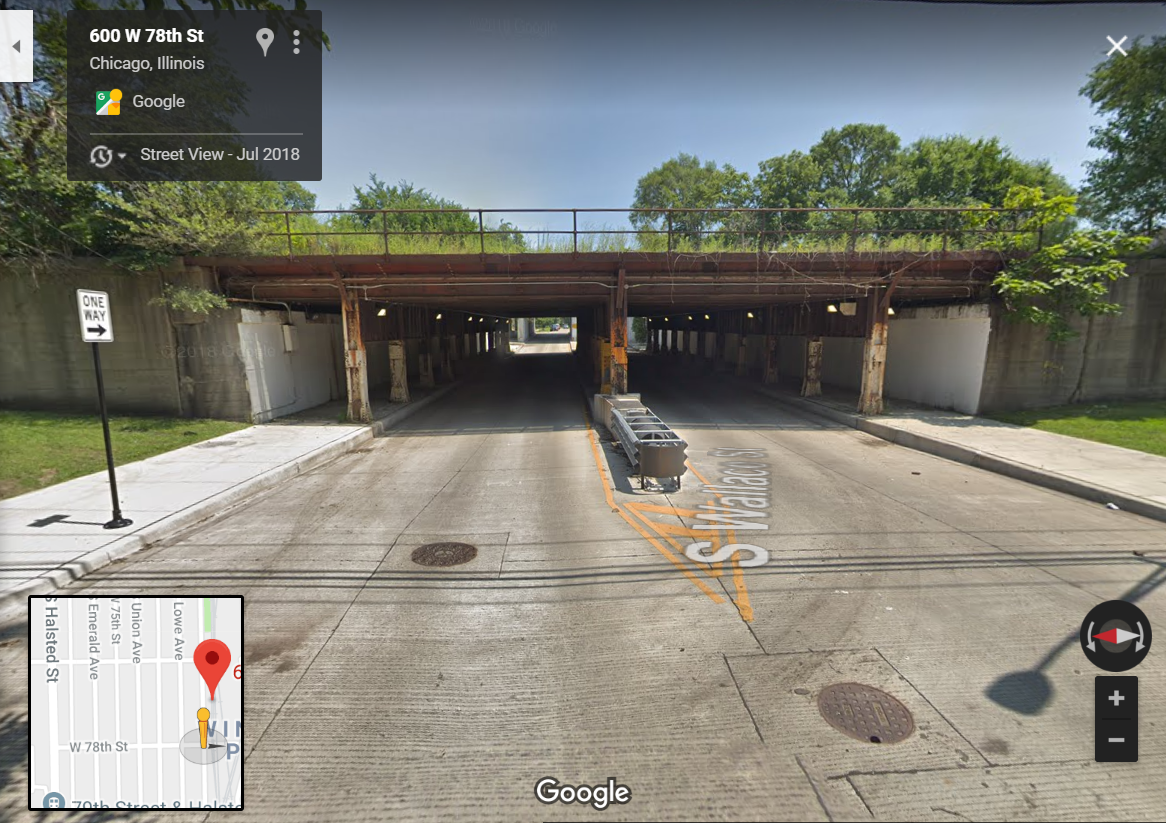 Street & sidewalk after 2015 CDOT improvements
Street & sidewalk
before 2015 CDOT improvements
[Speaker Notes: Jeff]
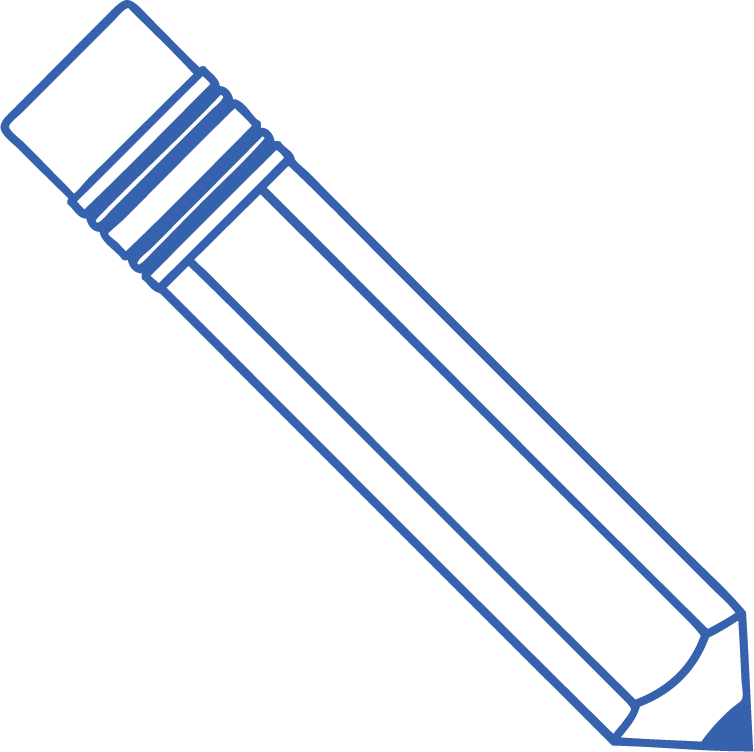 Community Mobility Improvements
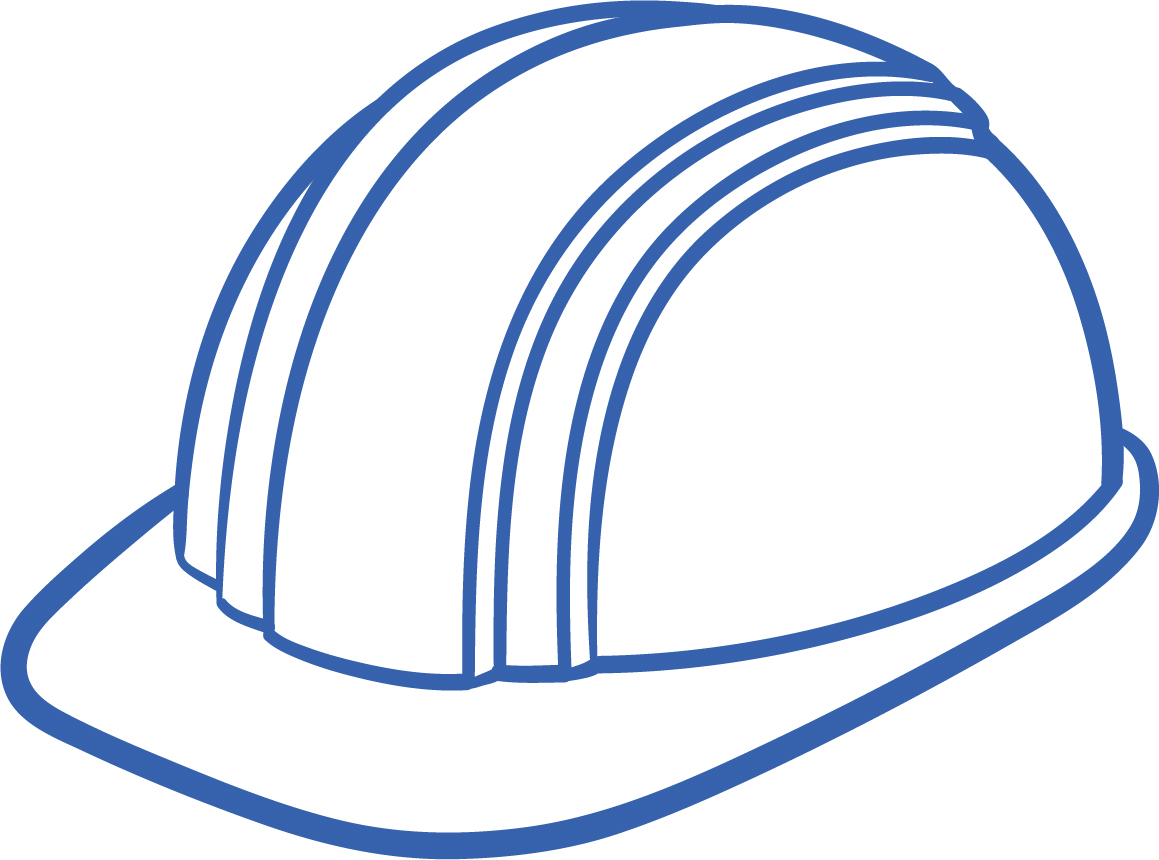 Sidewalk improvements
Street improvements
Bus stop improvements
New street trees
Bicycle facilities
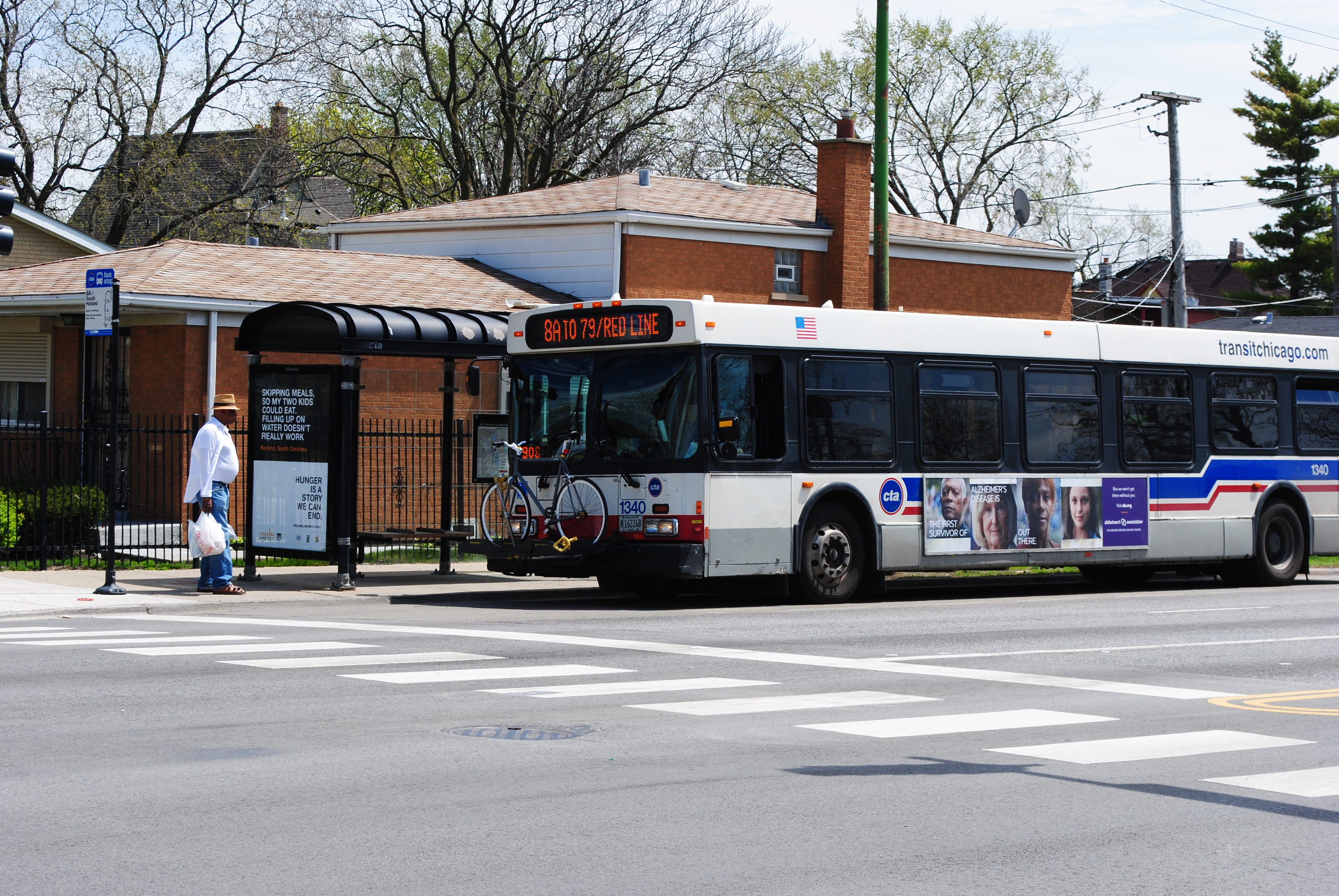 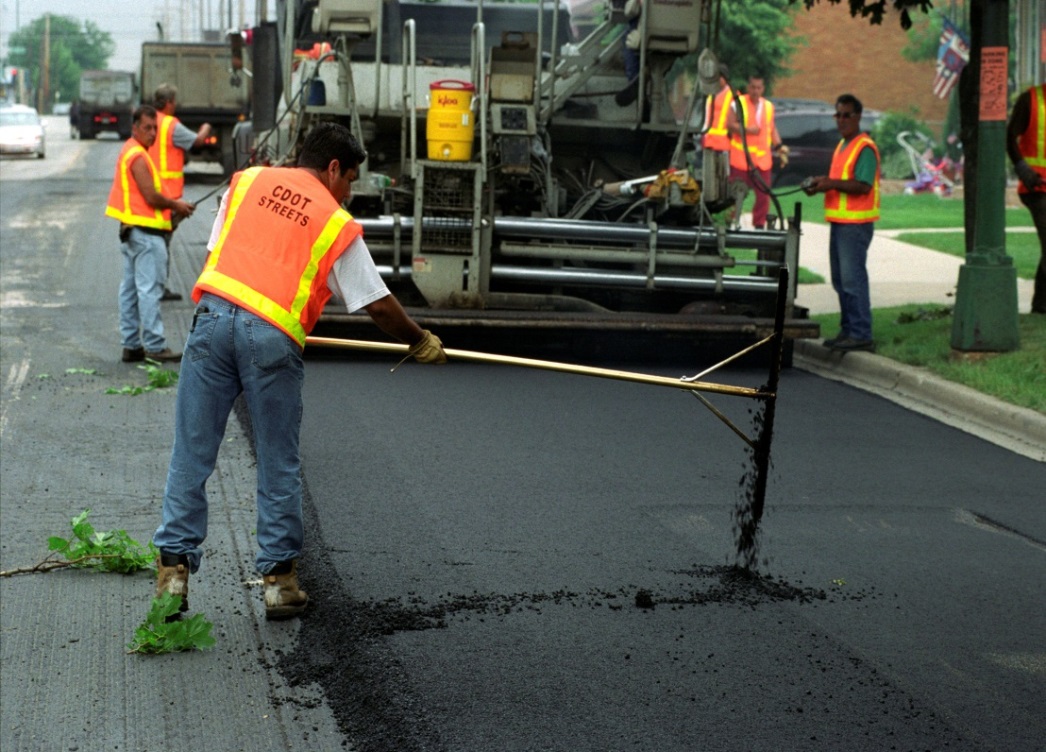 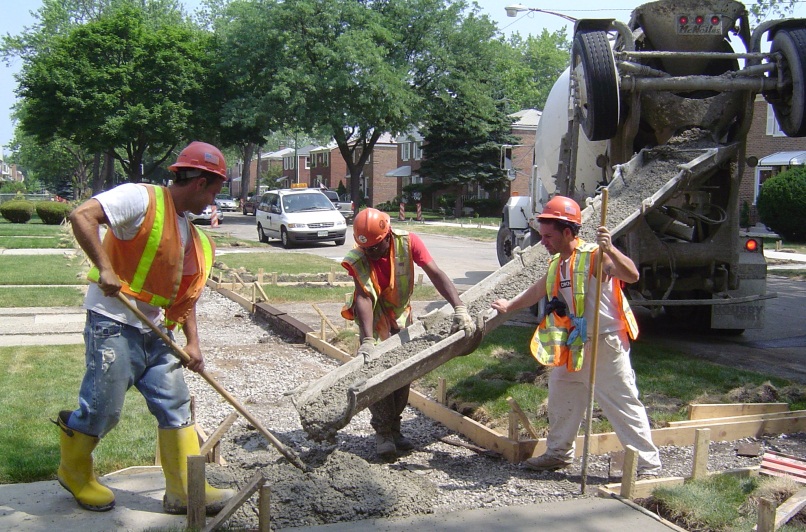 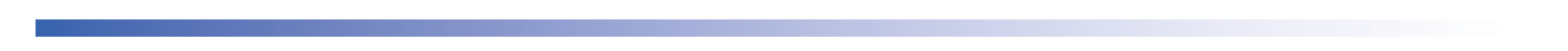 [Speaker Notes: Jeff]
Status of Viaduct and Community Mobility Improvements
Design & Construction 
IDOT/CDOT Responsible Agencies
DBE % Assigned: Varies by project; most of these types of improvements will be built to spec (i.e., new sidewalks, drainage, paving, lighting, trees, etc.)
CDOT Notice to Advertise: Winter 2020*
Solicit Bids: Spring 2020*
Construction start: 2020 – 2021*
Construction completion: 2021 – 2022*
Bid scope: Varies by project (i.e., new sidewalks, drainage, paving, lighting, trees, etc.)
*Anticipated timing
[Speaker Notes: JEFf]
What will the current funding do?
Design
Construction
CSX
CSX
King
Kedzie
Pulaski
Ashland
Western
Damen
Racine
Halsted
NS
Michigan
California
Metra RID
NS & Metra
67th
GS19
71st St Grade Separation
I-90
Vincennes
71st
BRC
I-94
75th
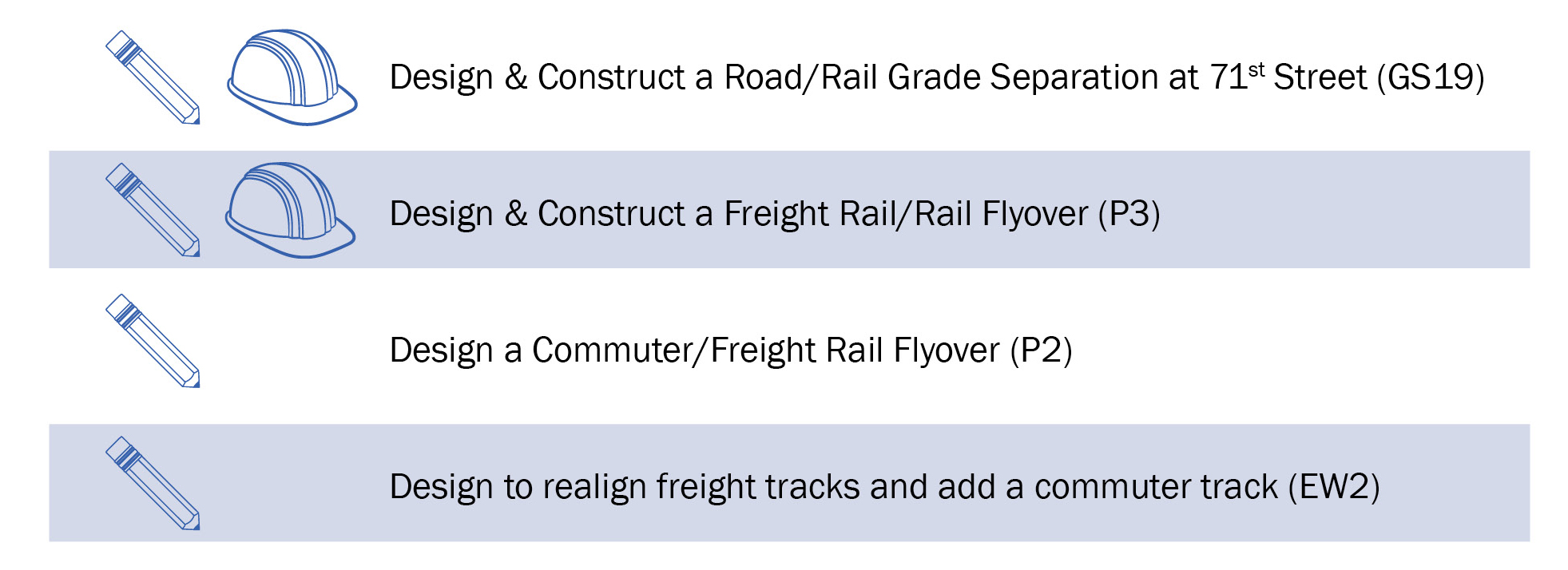 GS19
P2
Rock Island Connector
(untangles Belt Junction)
P3
Forest Hill Flyover
79th
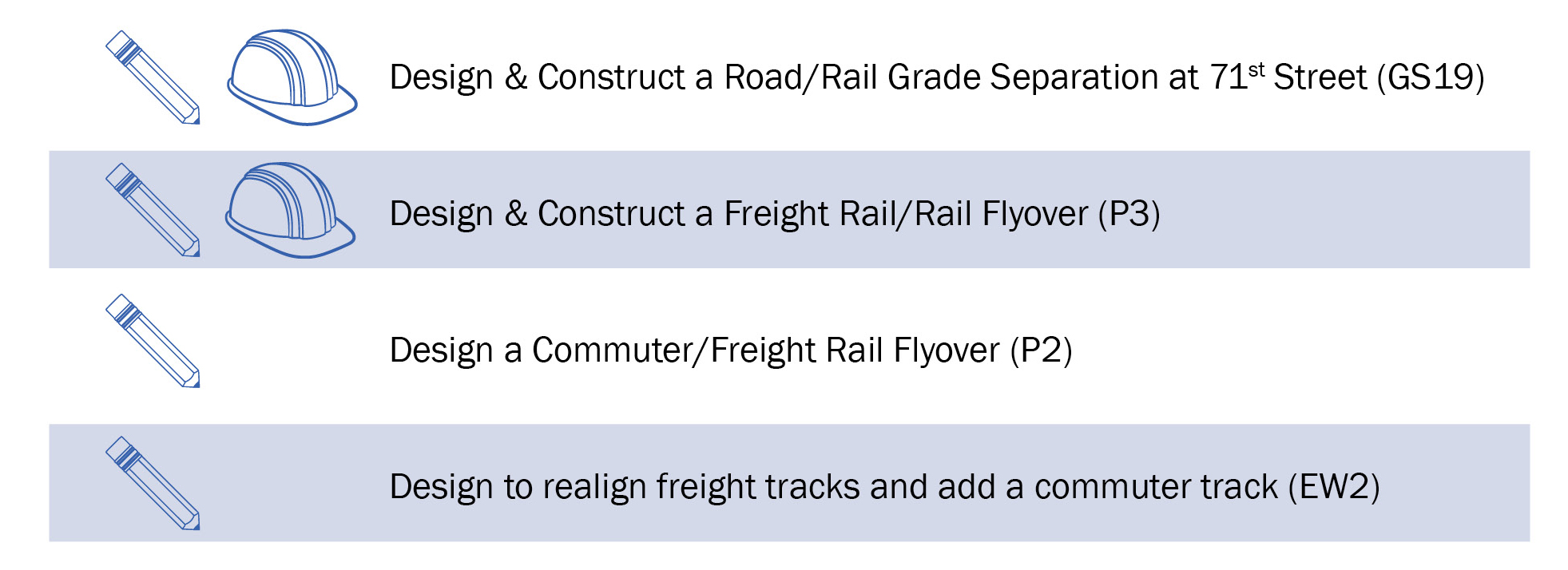 P3
EW2
80th St Junction Reconfiguration
83rd
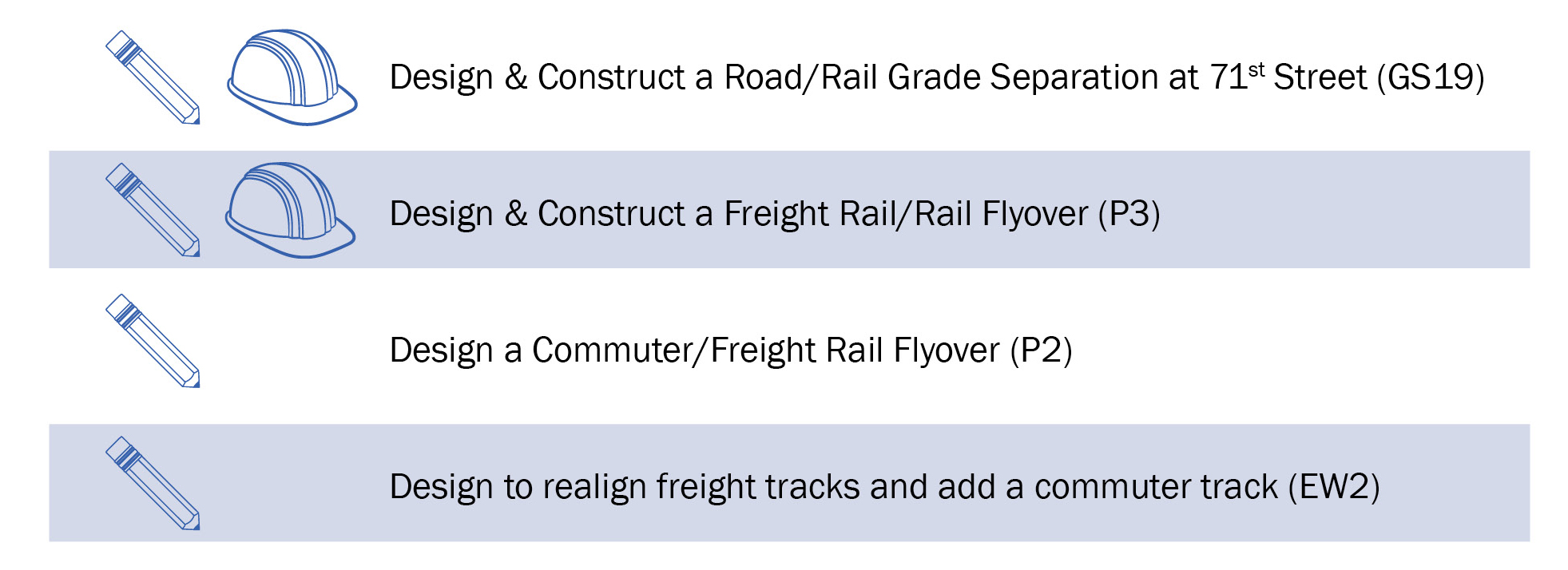 P2
Metra SWS & NS
Columbus
87th
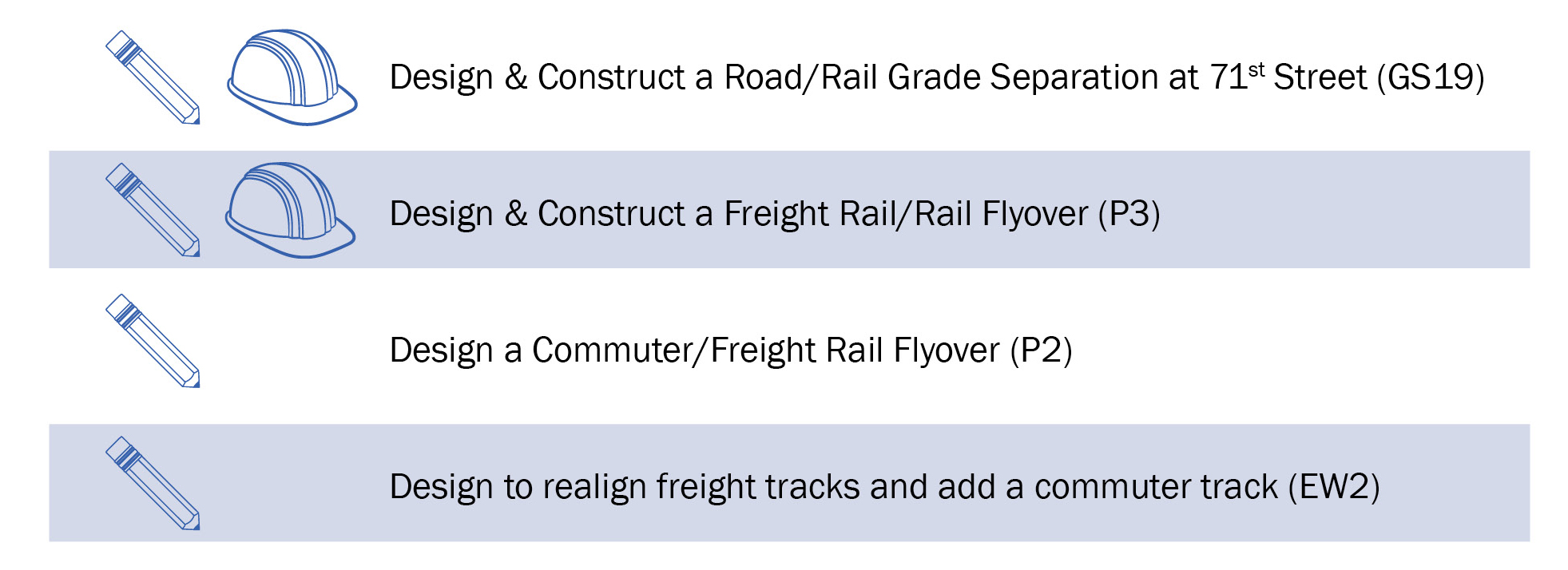 EW2
BRC
Railroad Operations
	CSX
	BRC
	NS
	UP
	Metra
	Amtrak
& NS
The CREATE Partners will seek future funding to finish construction of P2 and EW2.
95th
Metra RID
Metra RID
I-57
UPRR
CSX
I-94
CSX
[Speaker Notes: JEFF]
P2 - Rock Island Connector
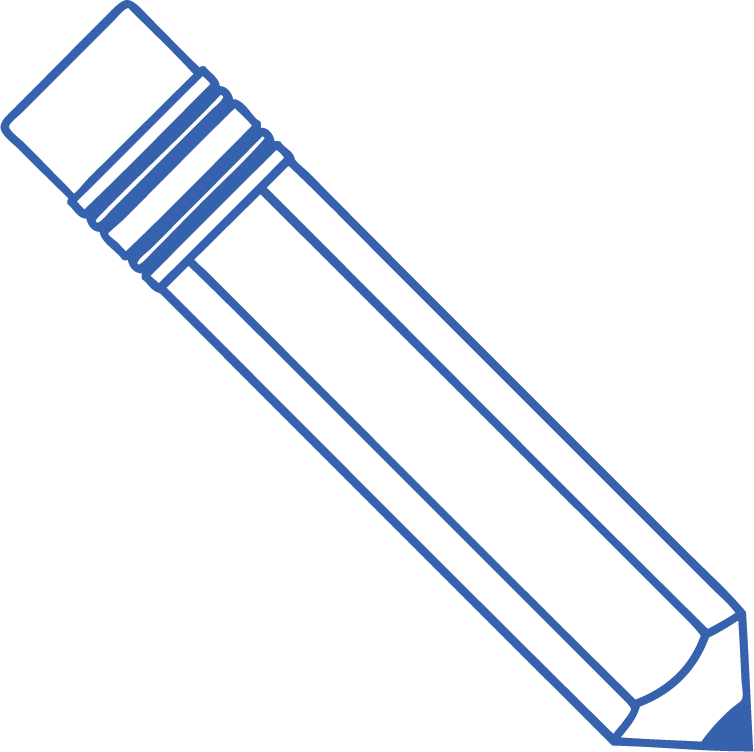 New Metra flyover structure south of Hamilton Park
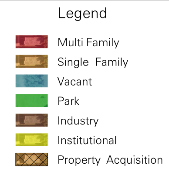 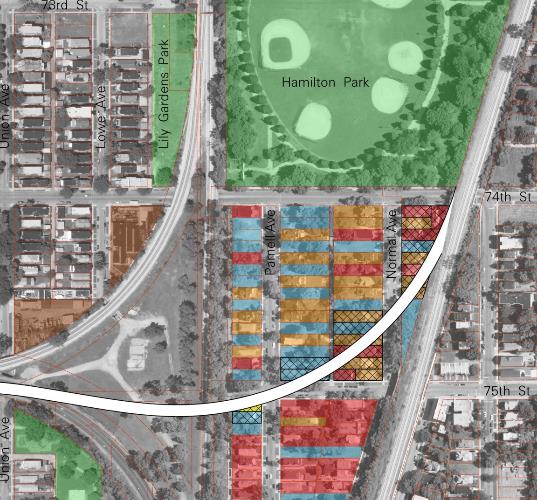 Proposed path of structure and land use map from 2014 Environmental Impact Statement report
[Speaker Notes: JEFF]
P2 - Rock Island Connector
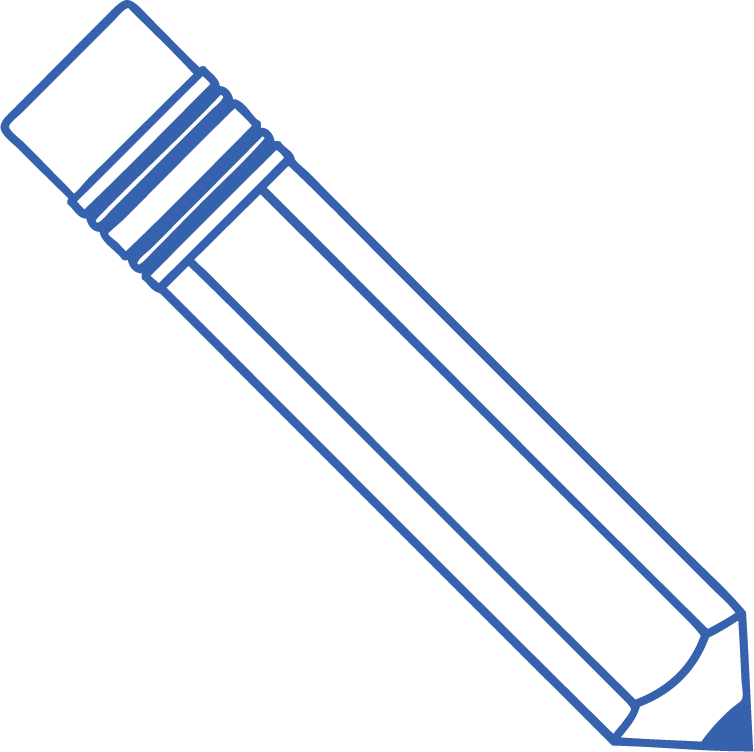 Union Avenue underpass to be removed & embankment widened to south
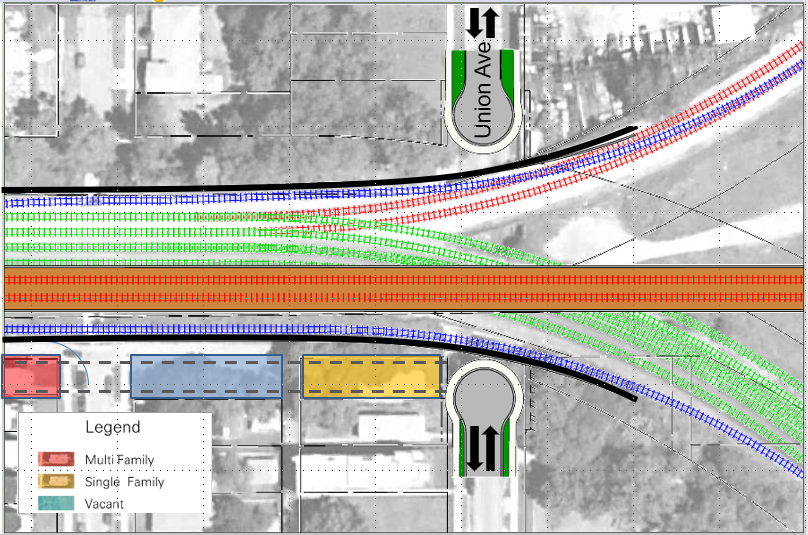 Emerald Ave
Freight railroad tracks realigned on existing embankment
Proposed Metra tracks on new structure above
[Speaker Notes: JEFF]
Status of Rock Island Connector (P2)
Phase II Design
Metra Responsible Railroad
Hire Design consultant: Summer 2019*
DBE % will be assigned
IDOT involved with selection process
PS&E submittal: Summer 2021*
State Rail Agreements
Funding for construction needed
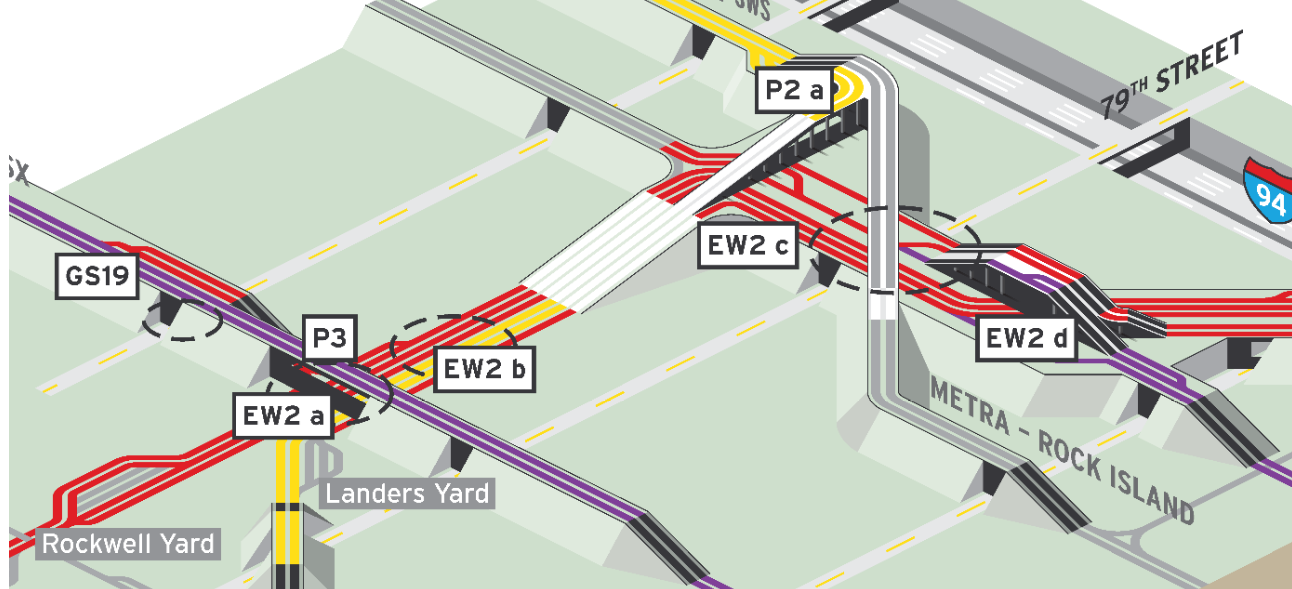 *Anticipated timing
[Speaker Notes: SAM]
EW2 – Belt Jct. & 80th St. Jct. Reconfiguration
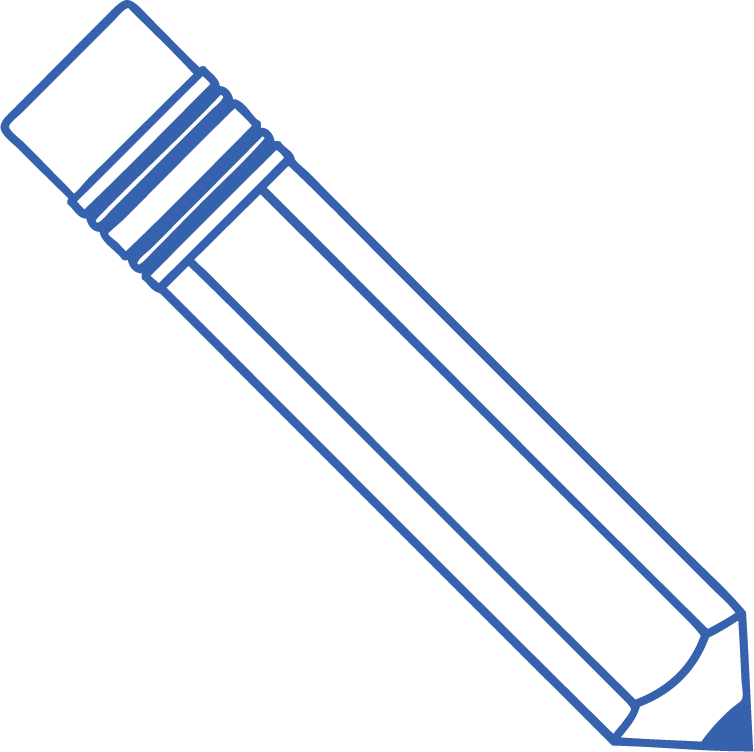 Track realignment and reconstruction of existing railroad structures
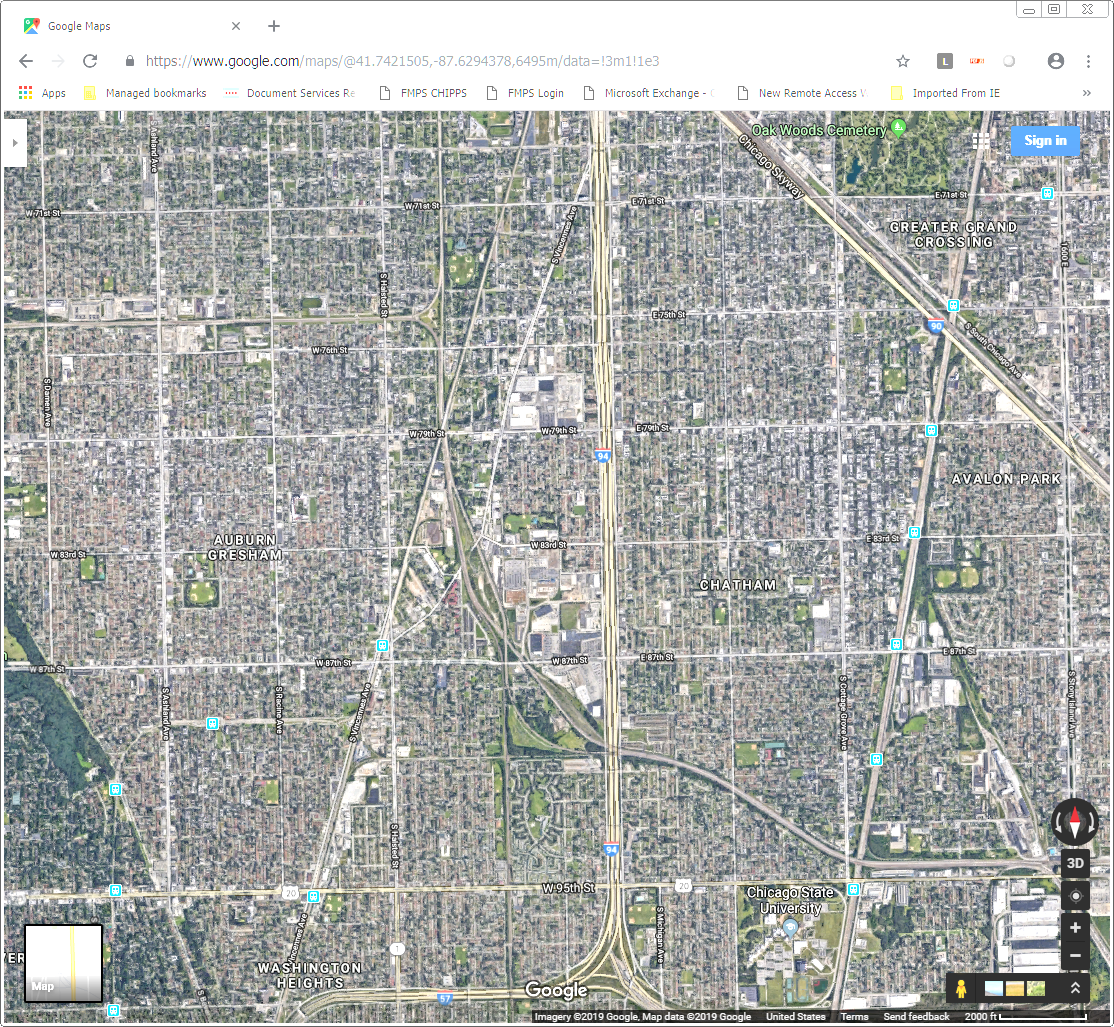 EW2
80th St Junction Reconfiguration
Project Area
[Speaker Notes: BILL]
Status of Belt Jct. & 80th St. Jct. Reconfiguration (EW2)
Phase II Design
Belt Junction & 80th Street Junction (EW2) 
Norfolk Southern Responsible Railroad
Hire lead consultant: Summer 2019
Hire design consultant: Fall 2019*
DBE % will be assigned
IDOT involved with selection process
PS&E submittal: Summer 2021*
State Rail Agreements
Villa Grove Subdivision (EW2) 
Union Pacific Responsible Railroad
Hire Design Consultant: Summer 2019*
DBE % will be assigned
IDOT involved with selection process
PS&E submittal: Summer 2021*
State Rail Agreements
*Anticipated timing
[Speaker Notes: BILL]
Timeline
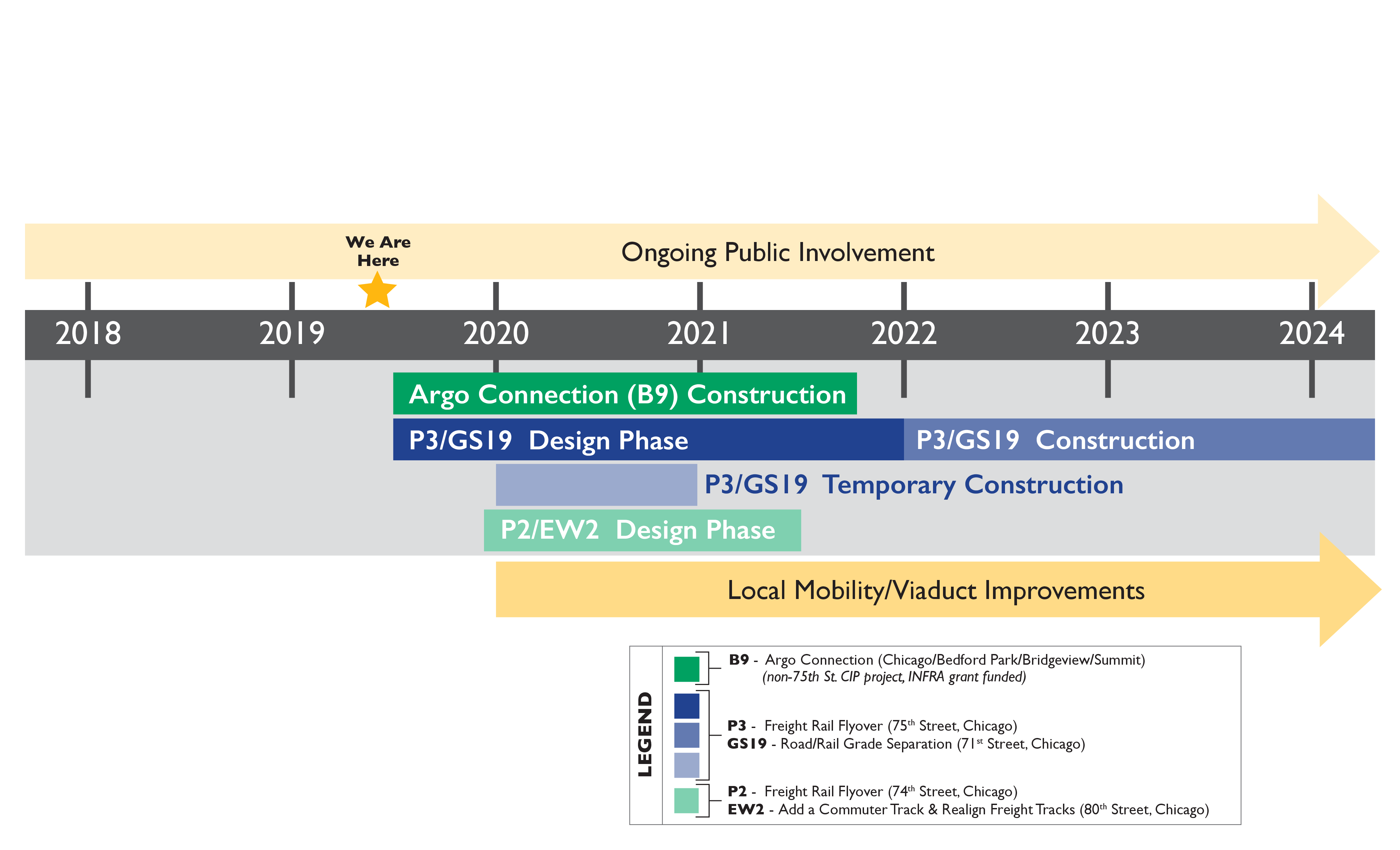 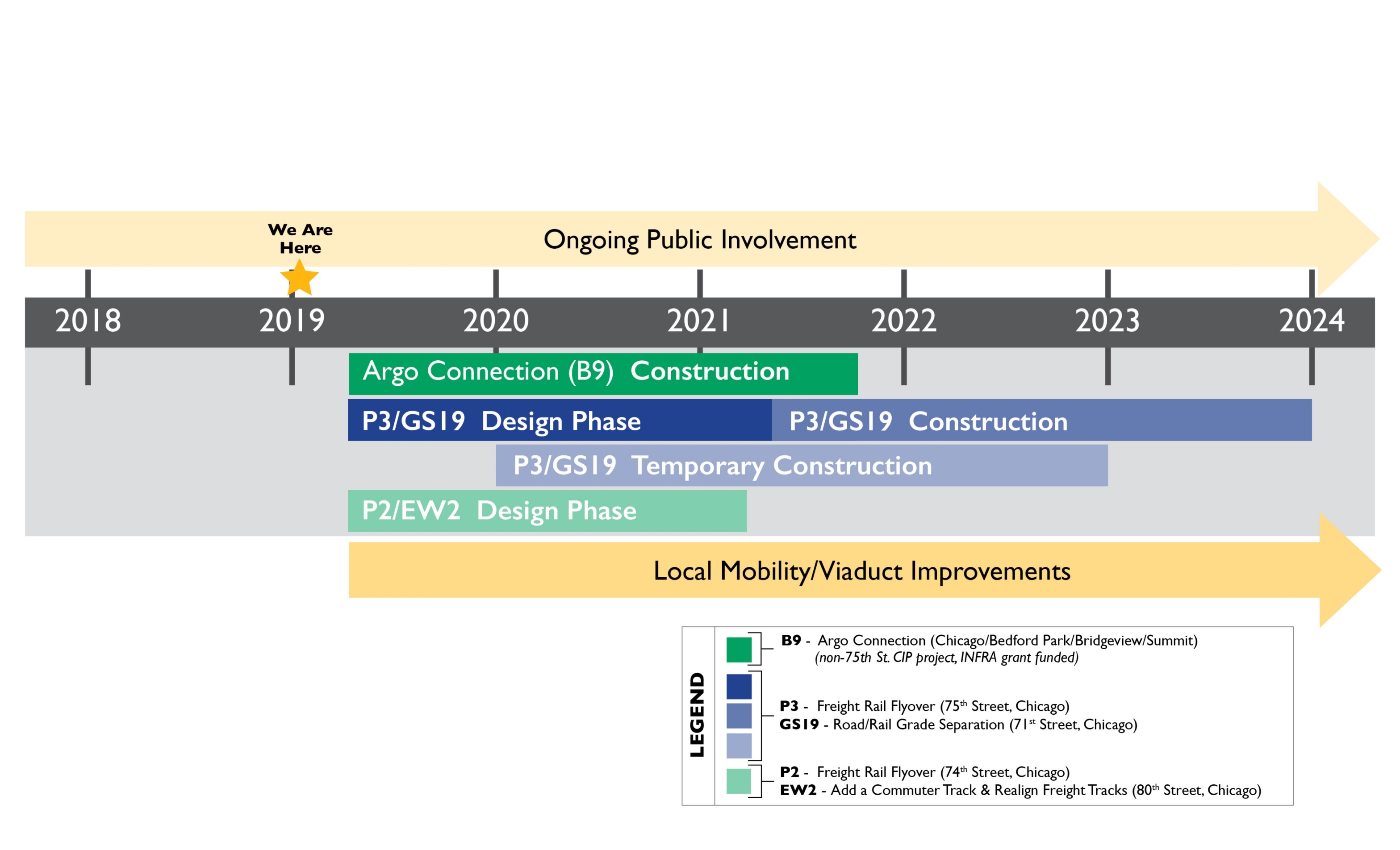 [Speaker Notes: BILL]
CREATE Bid Advertisements/RFPs
Sign-up at createprogram.org/business.htm 




Receive each partner’s CREATE Bid Advertisements
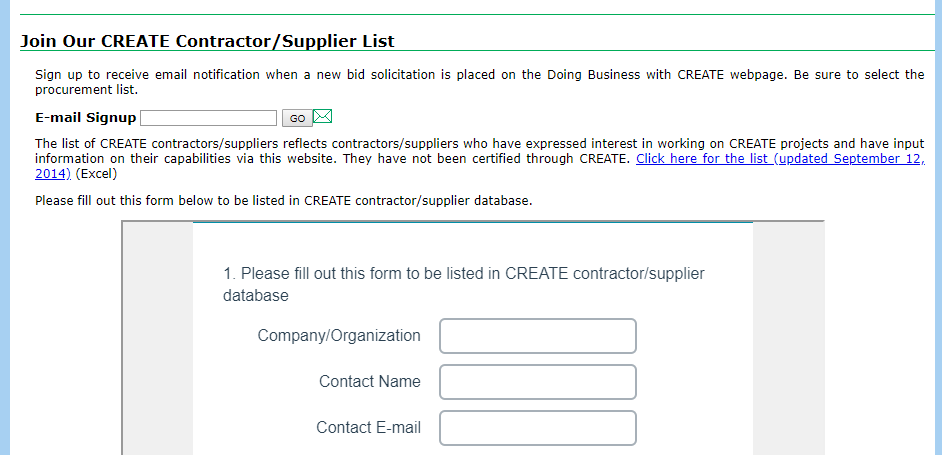 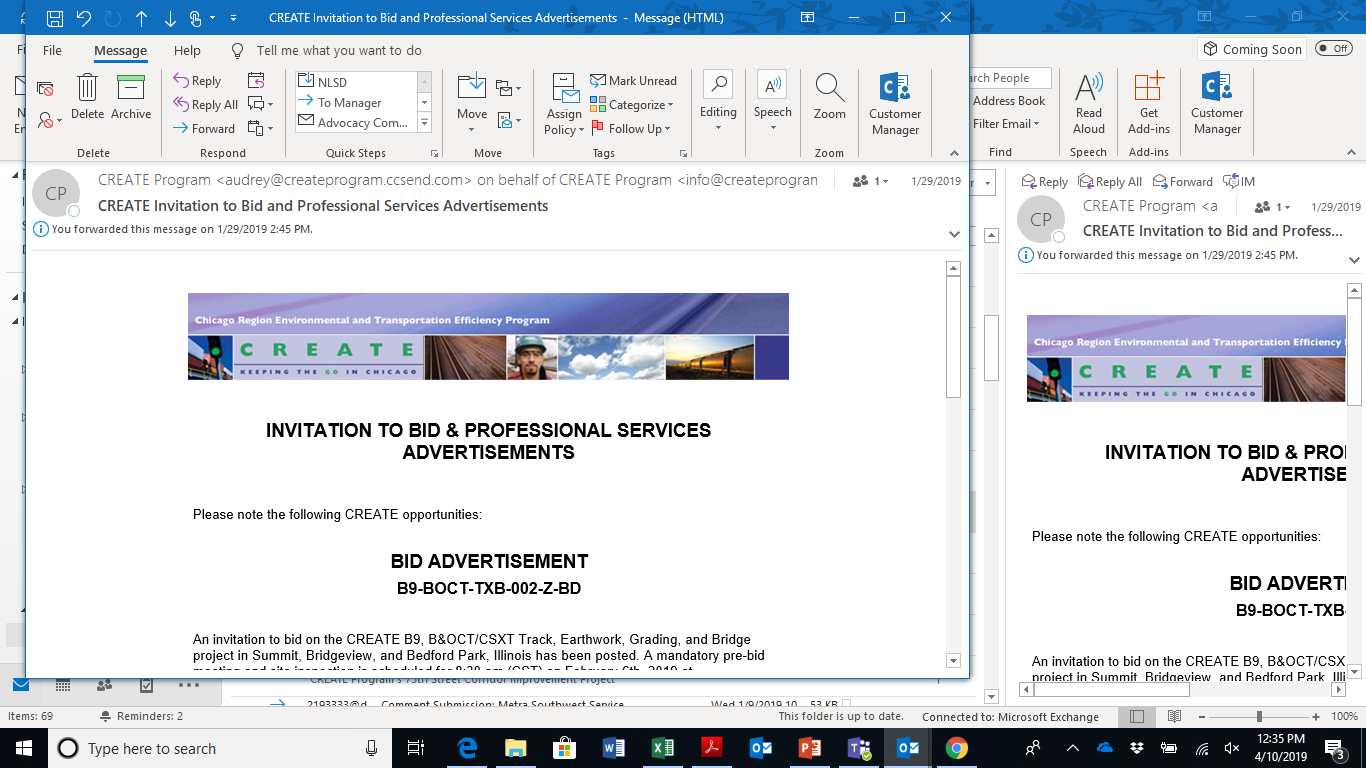 [Speaker Notes: SAM]
Thank You! Questions?
E-mail: info@createprogram.org

Procurement Sign Up:  www.createprogram.org/business.htm

“Like” Us on Facebook at:
Facebook.com/CREATEProgramChicago
[Speaker Notes: SAM]